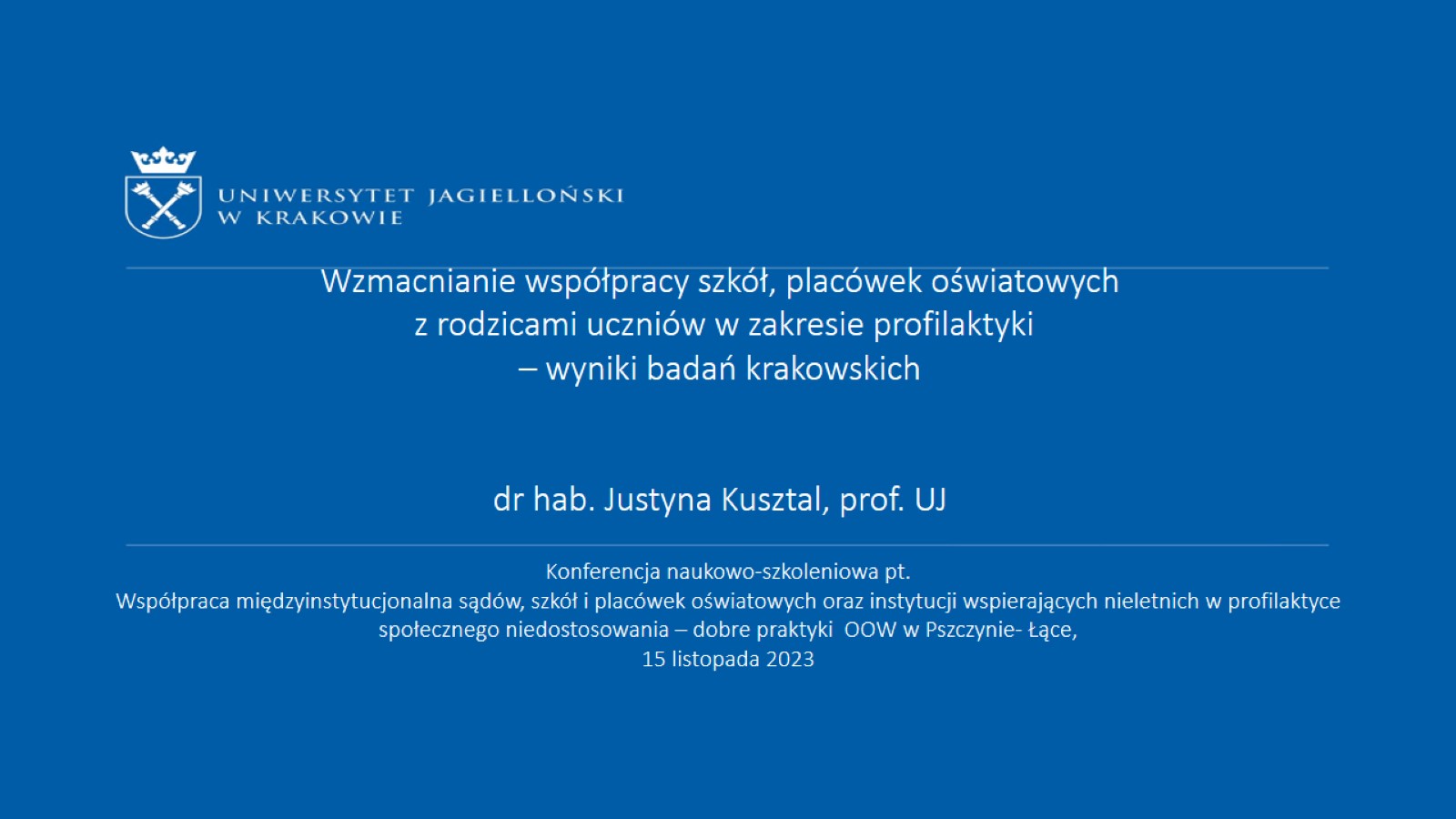 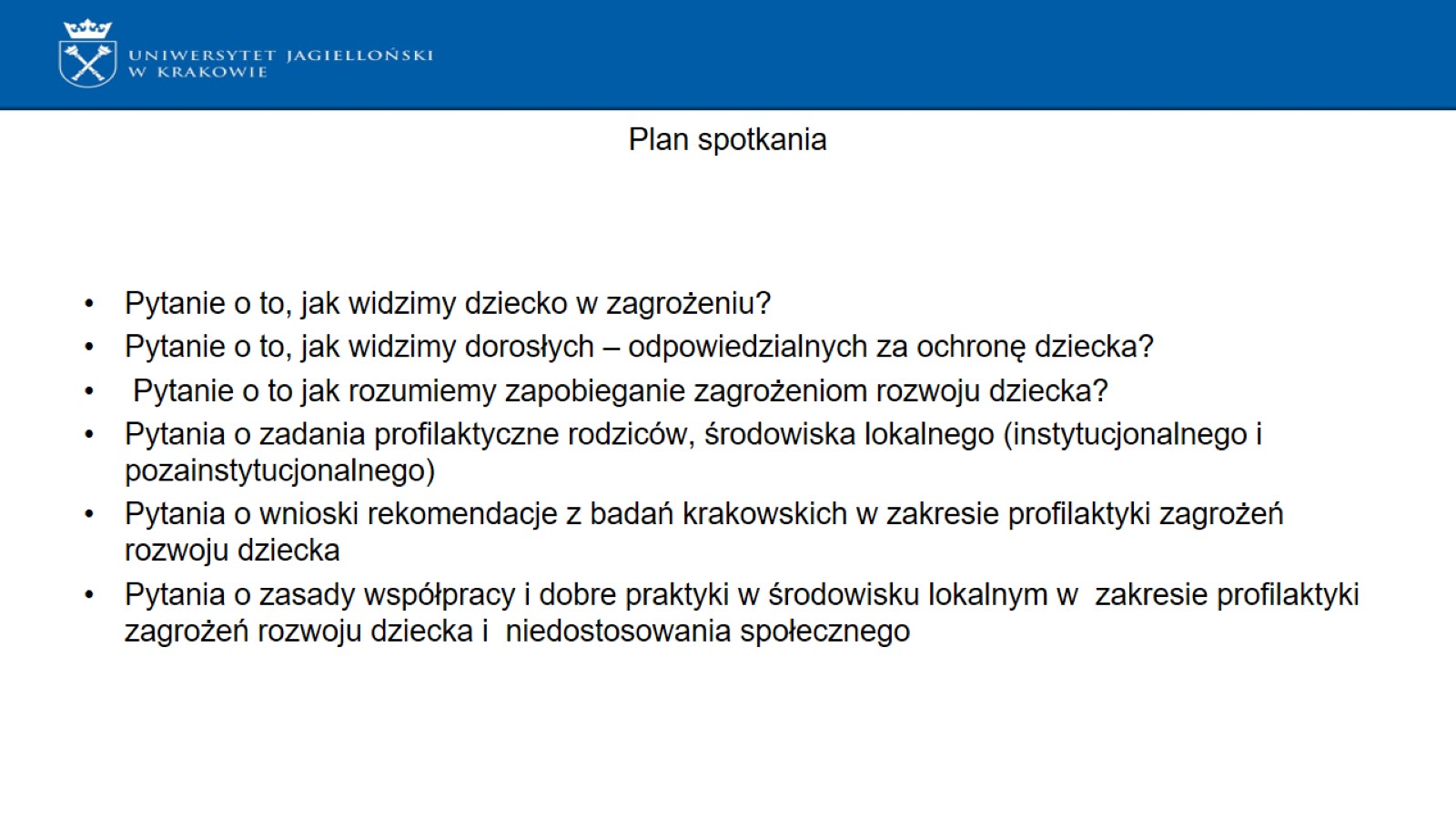 Plan spotkania
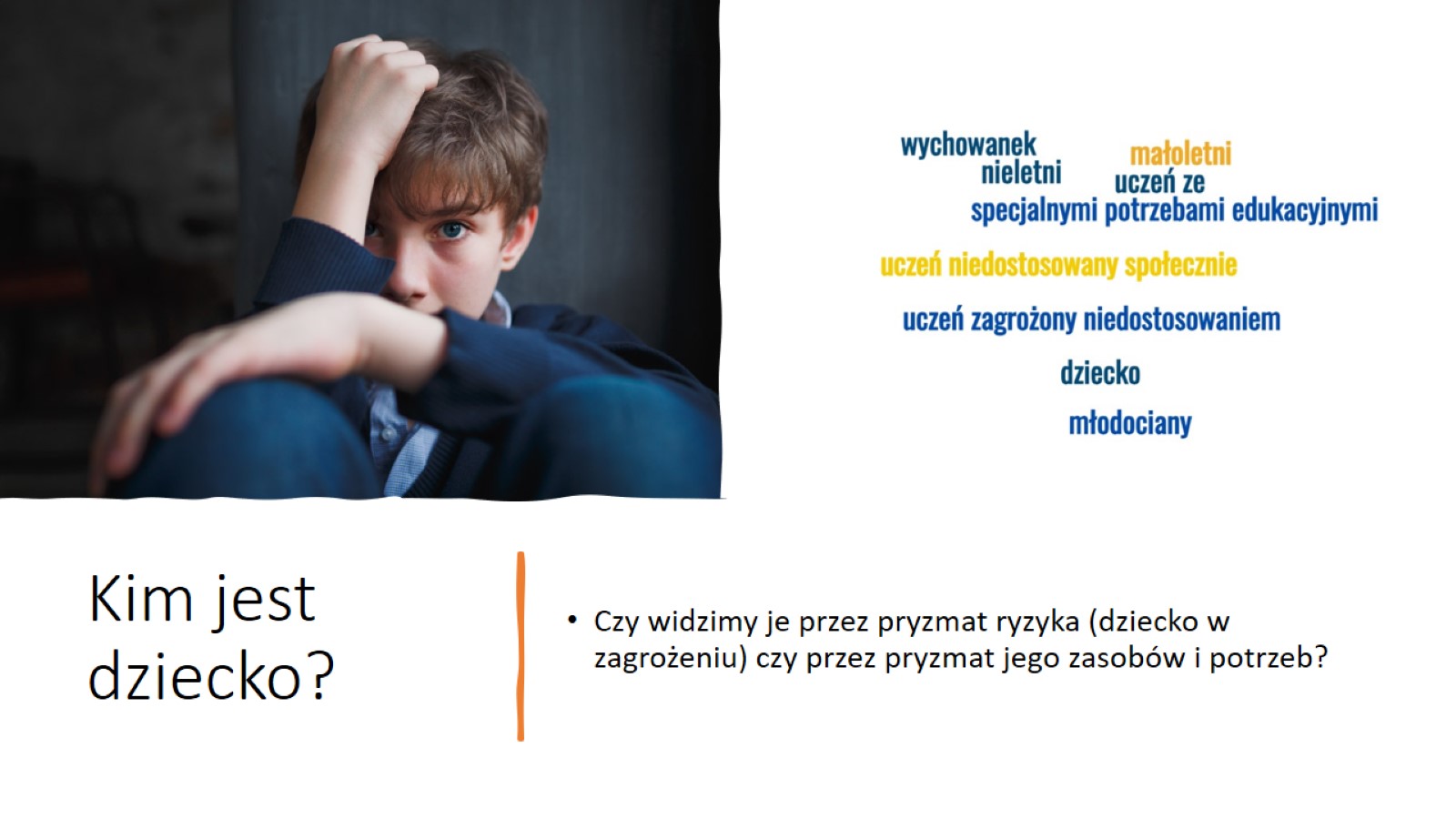 Kim jest dziecko?
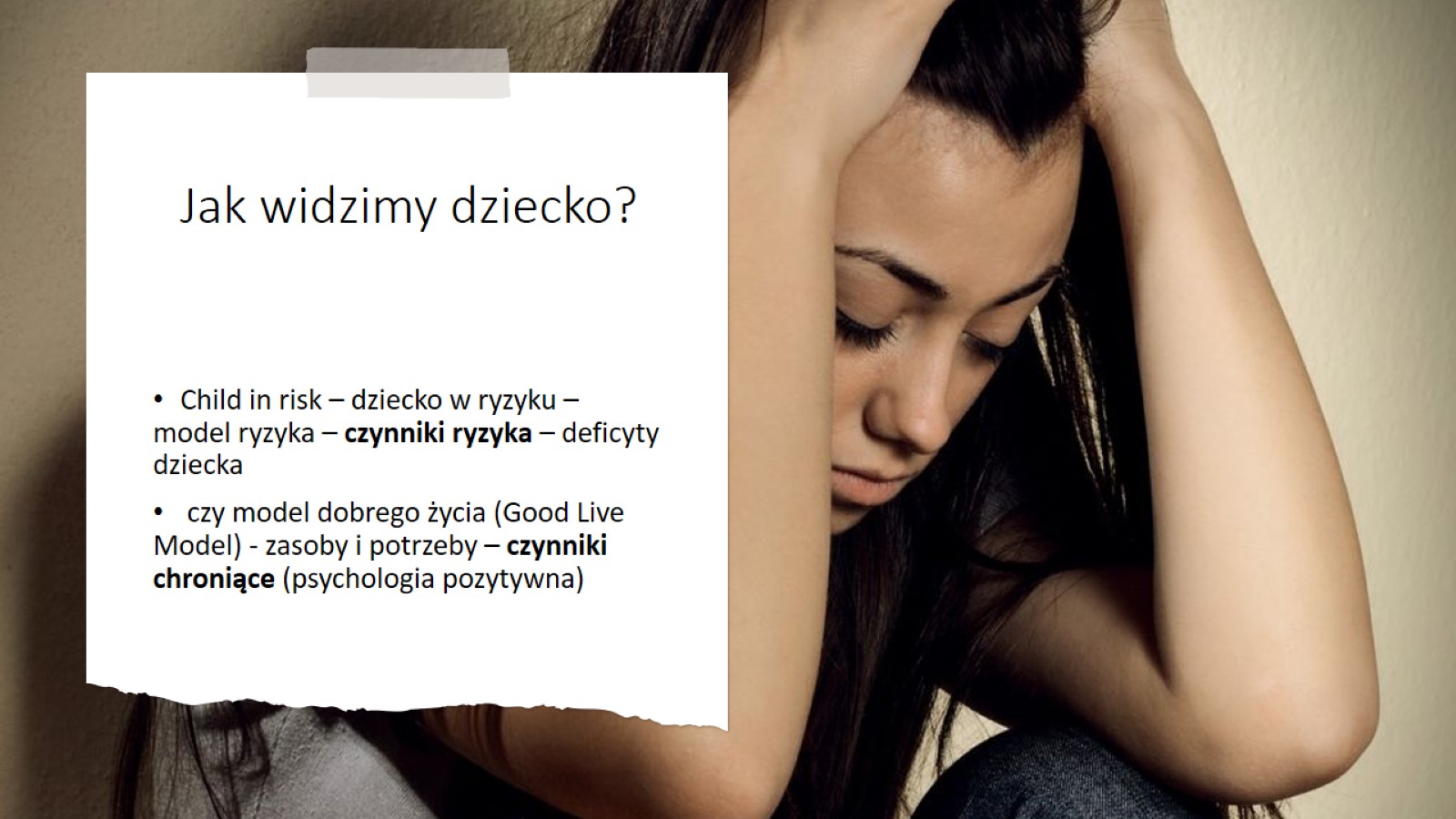 Jak widzimy dziecko?
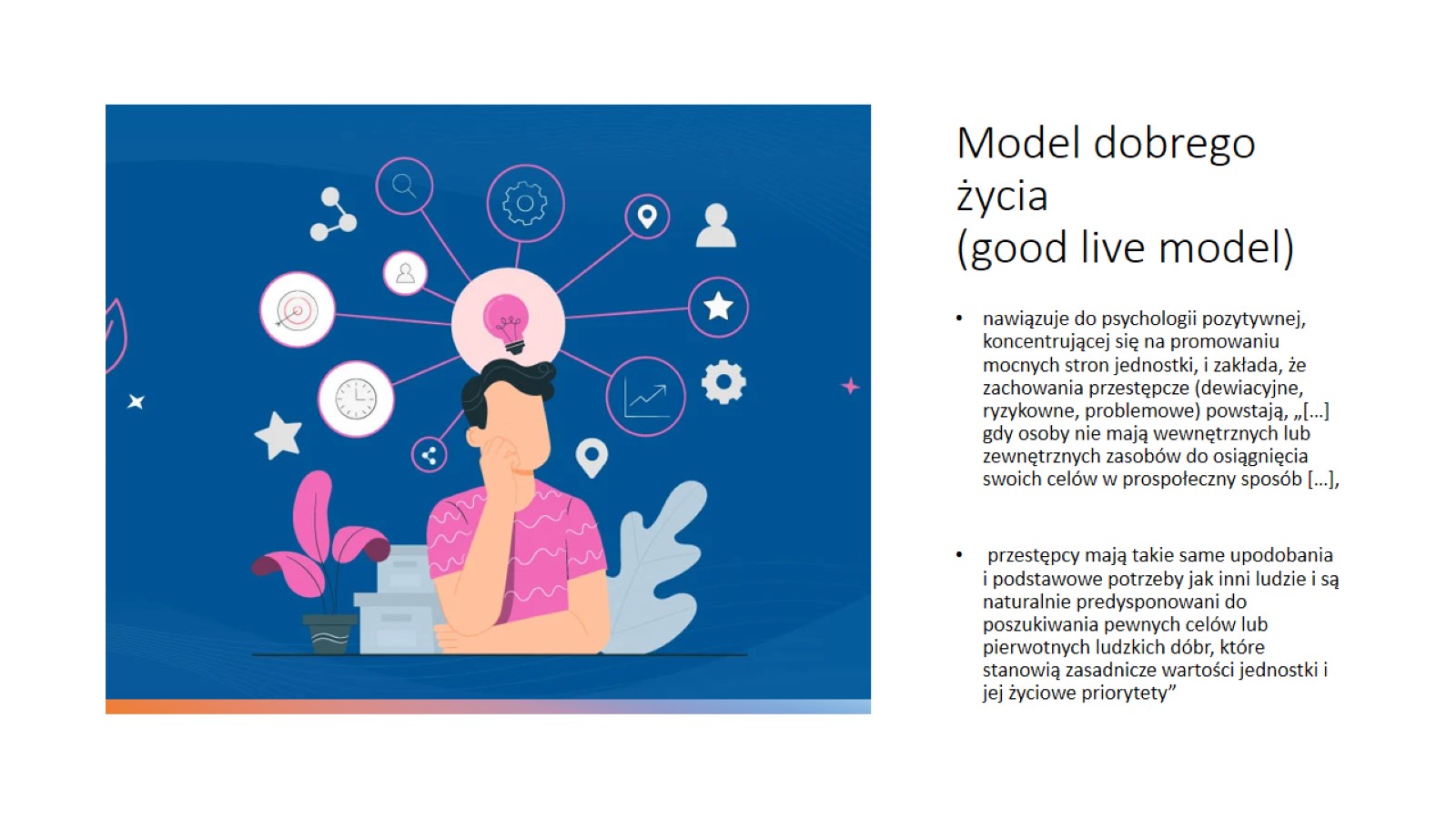 Model dobrego życia (good live model)
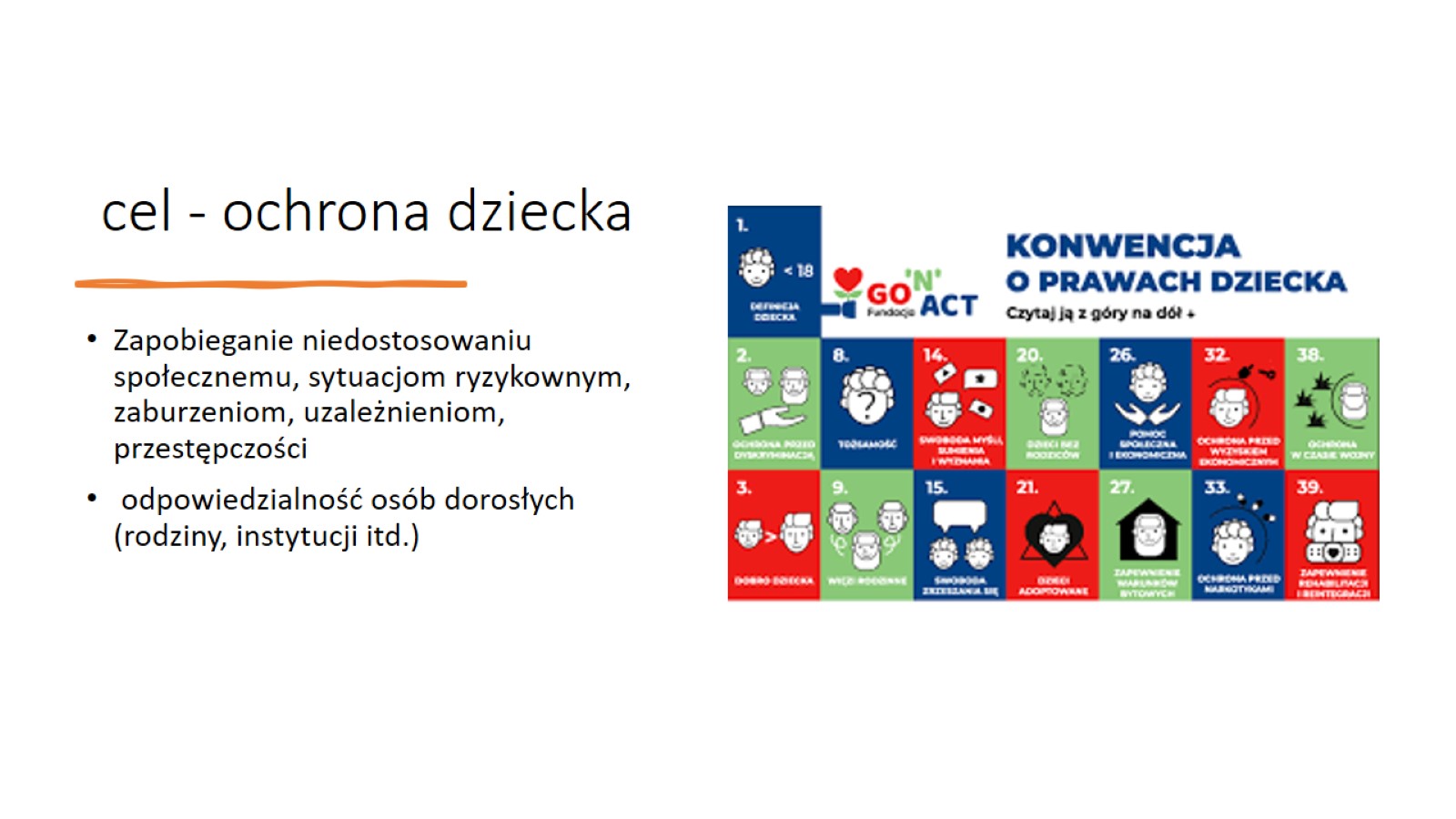 cel - ochrona dziecka
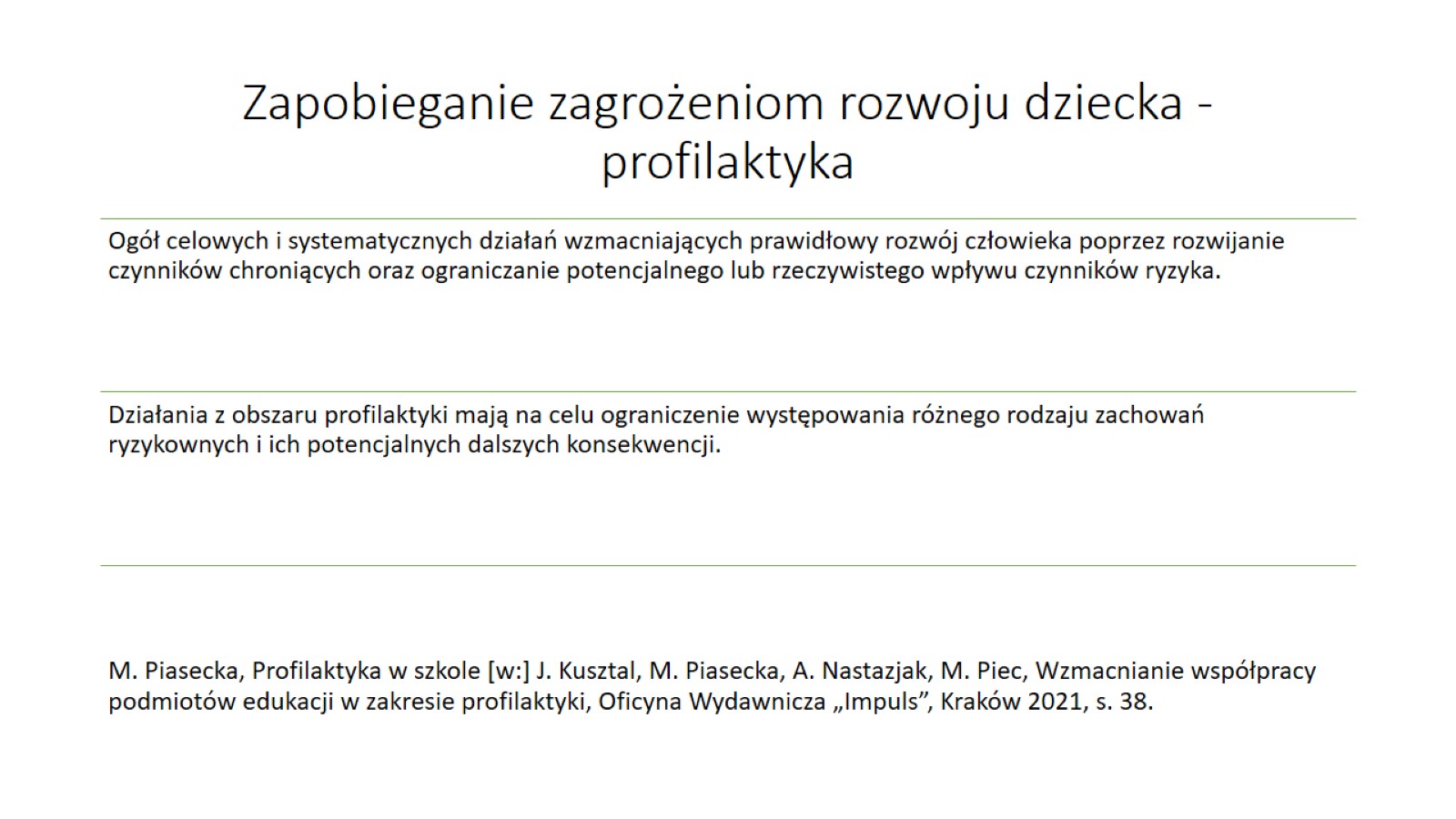 Zapobieganie zagrożeniom rozwoju dziecka - profilaktyka
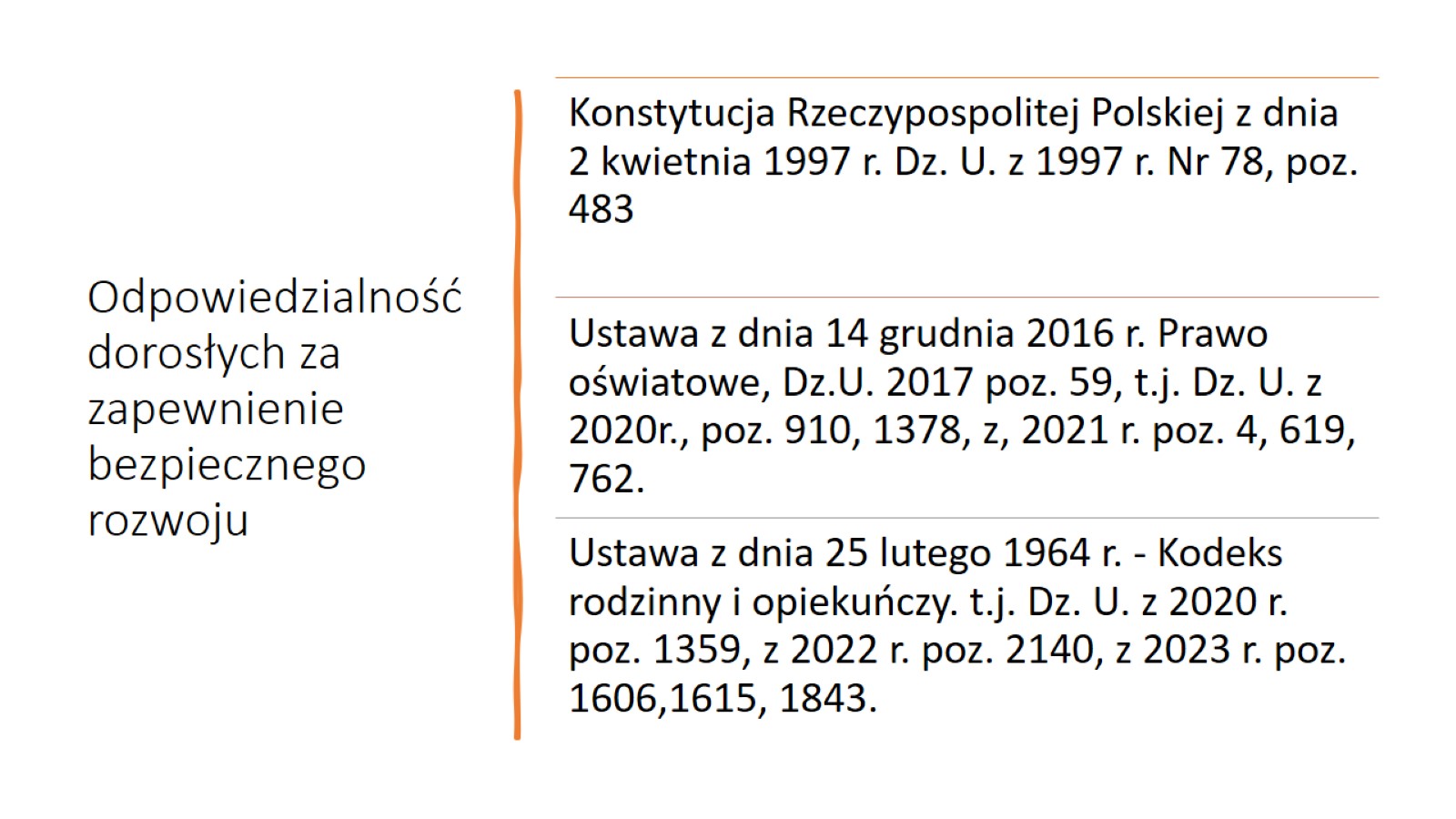 Odpowiedzialność dorosłych za zapewnienie bezpiecznego rozwoju
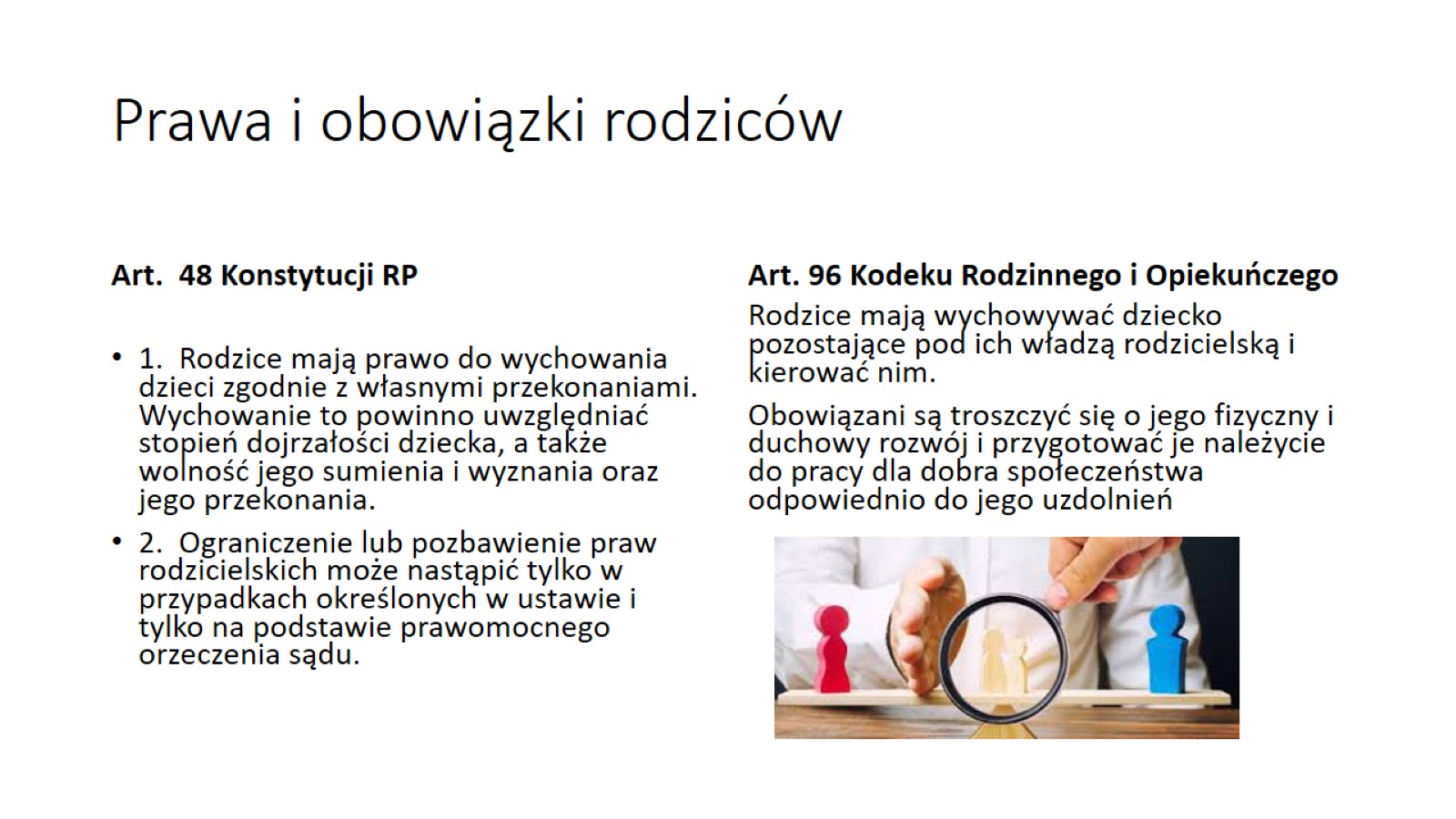 Prawa i obowiązki rodziców
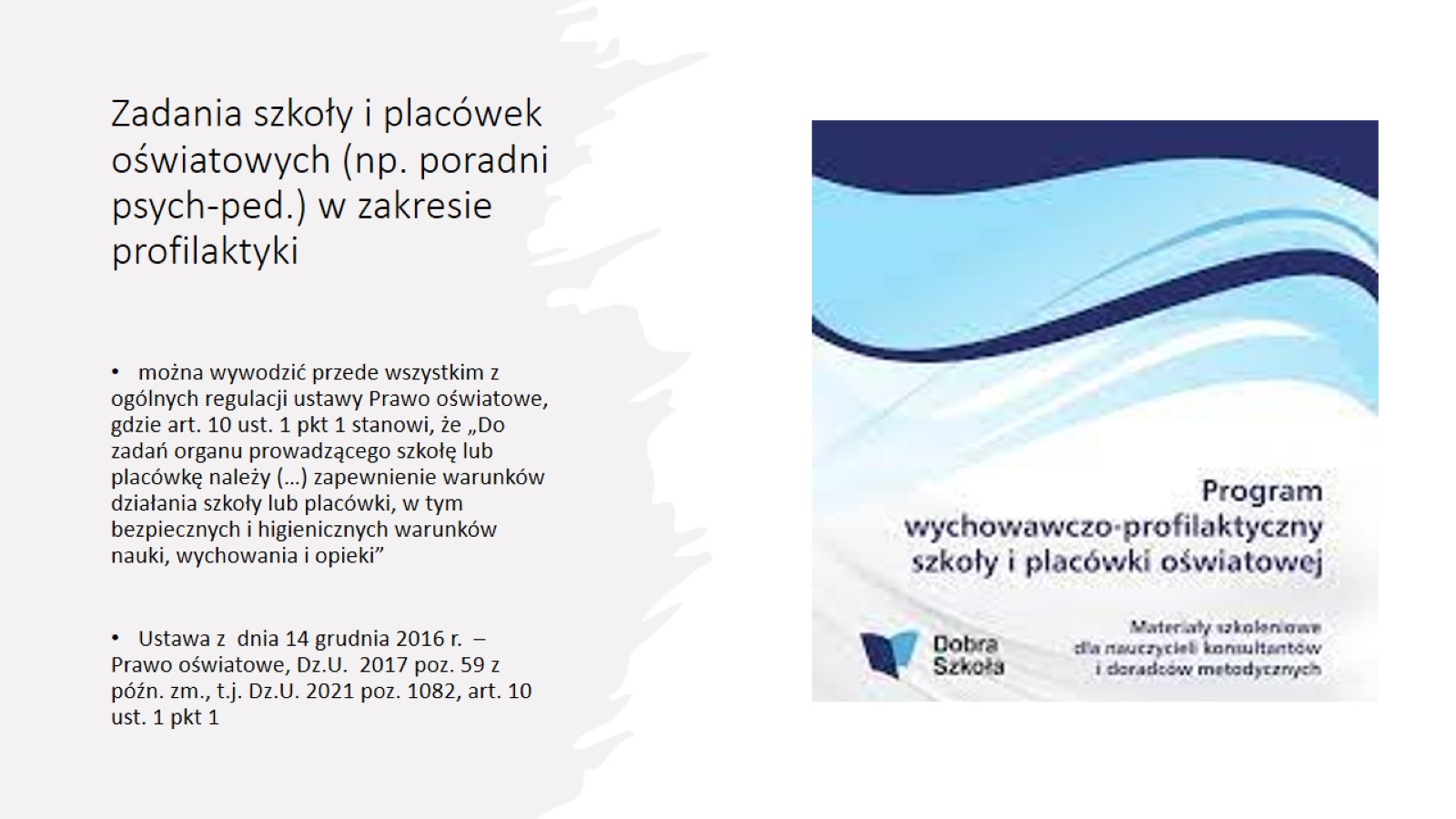 Zadania szkoły i placówek oświatowych (np. poradni psych-ped.) w zakresie profilaktyki
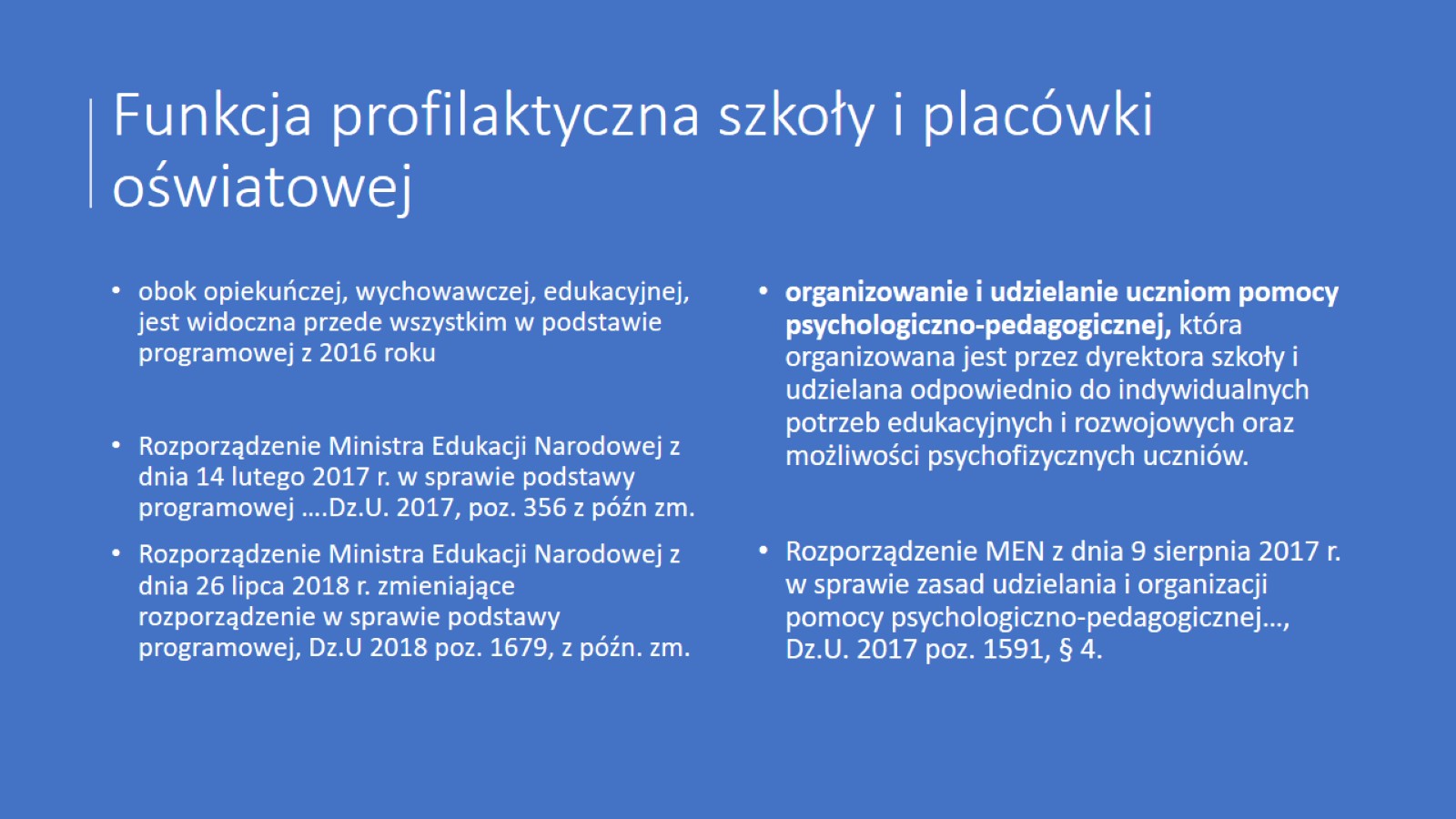 Funkcja profilaktyczna szkoły i placówki oświatowej
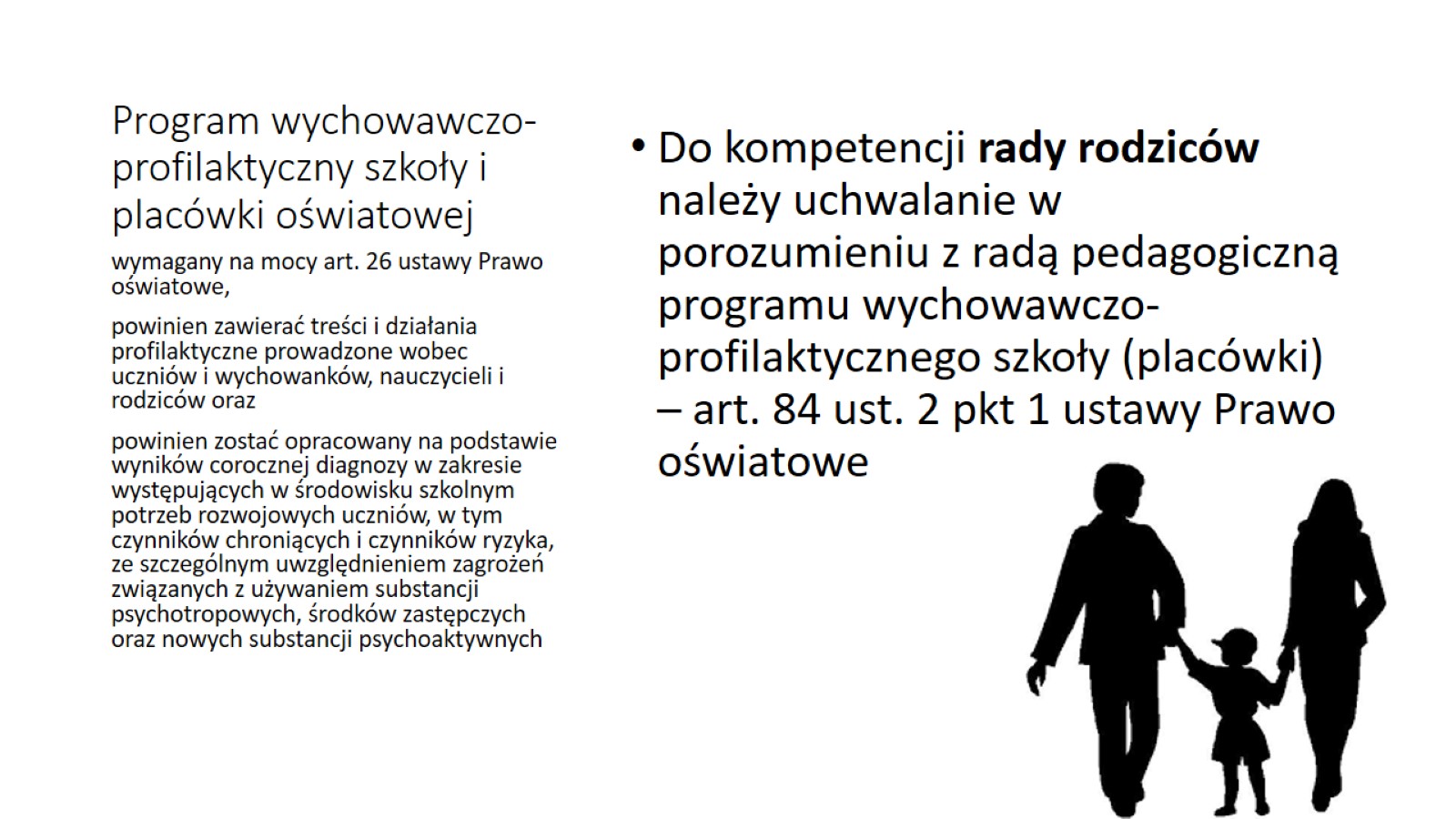 Program wychowawczo-profilaktyczny szkoły i placówki oświatowej
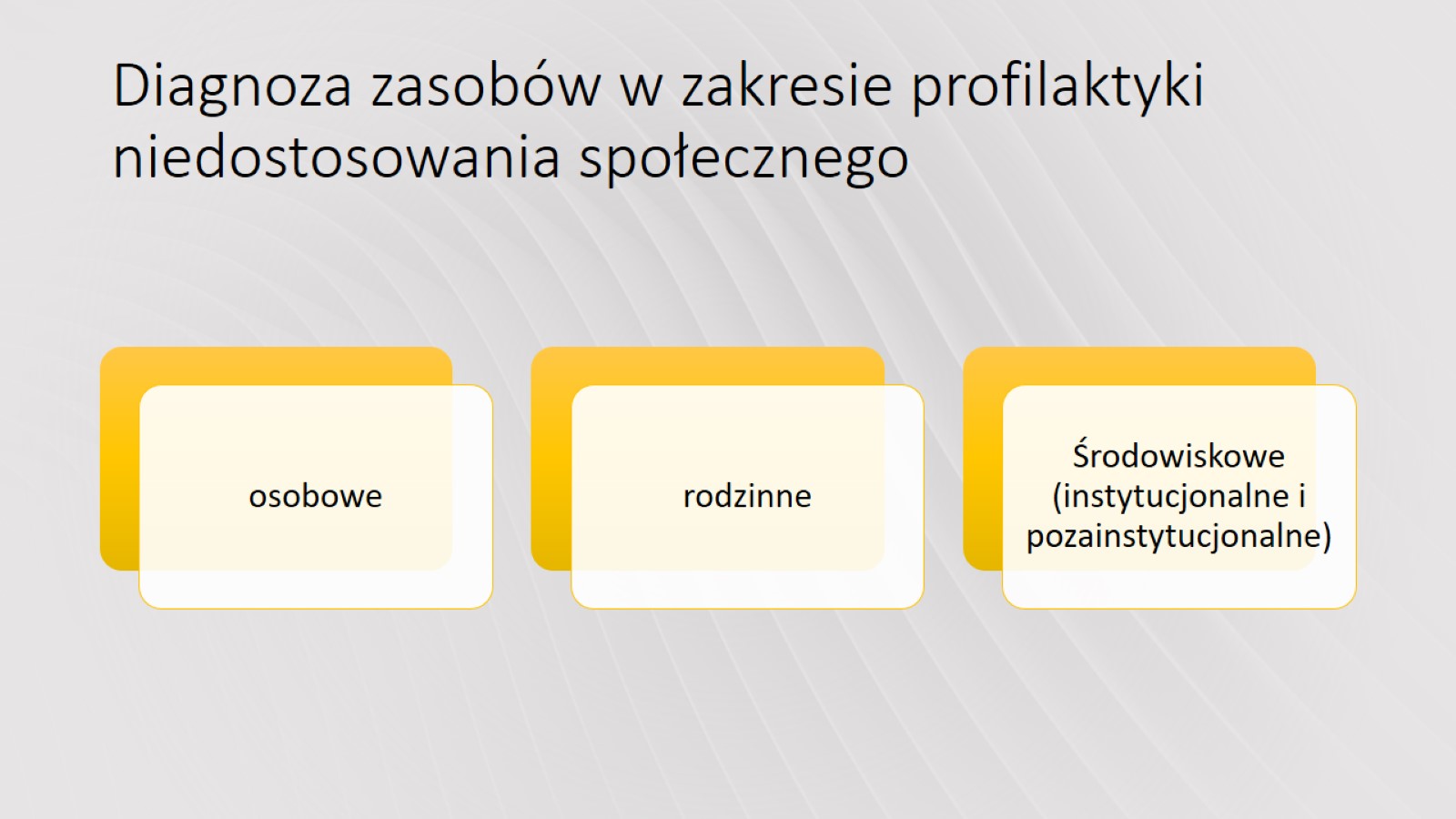 Diagnoza zasobów w zakresie profilaktyki niedostosowania społecznego
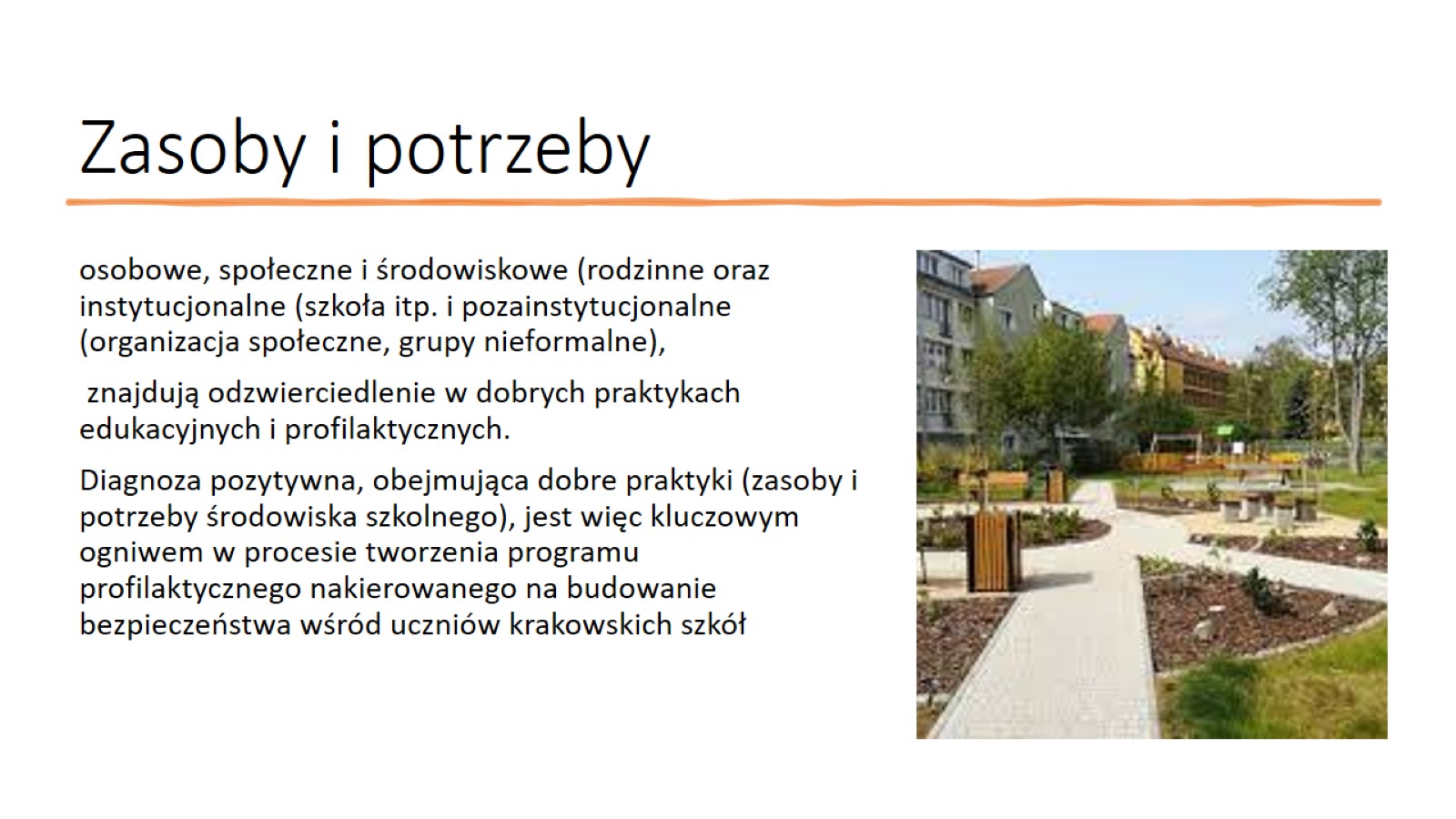 Zasoby i potrzeby
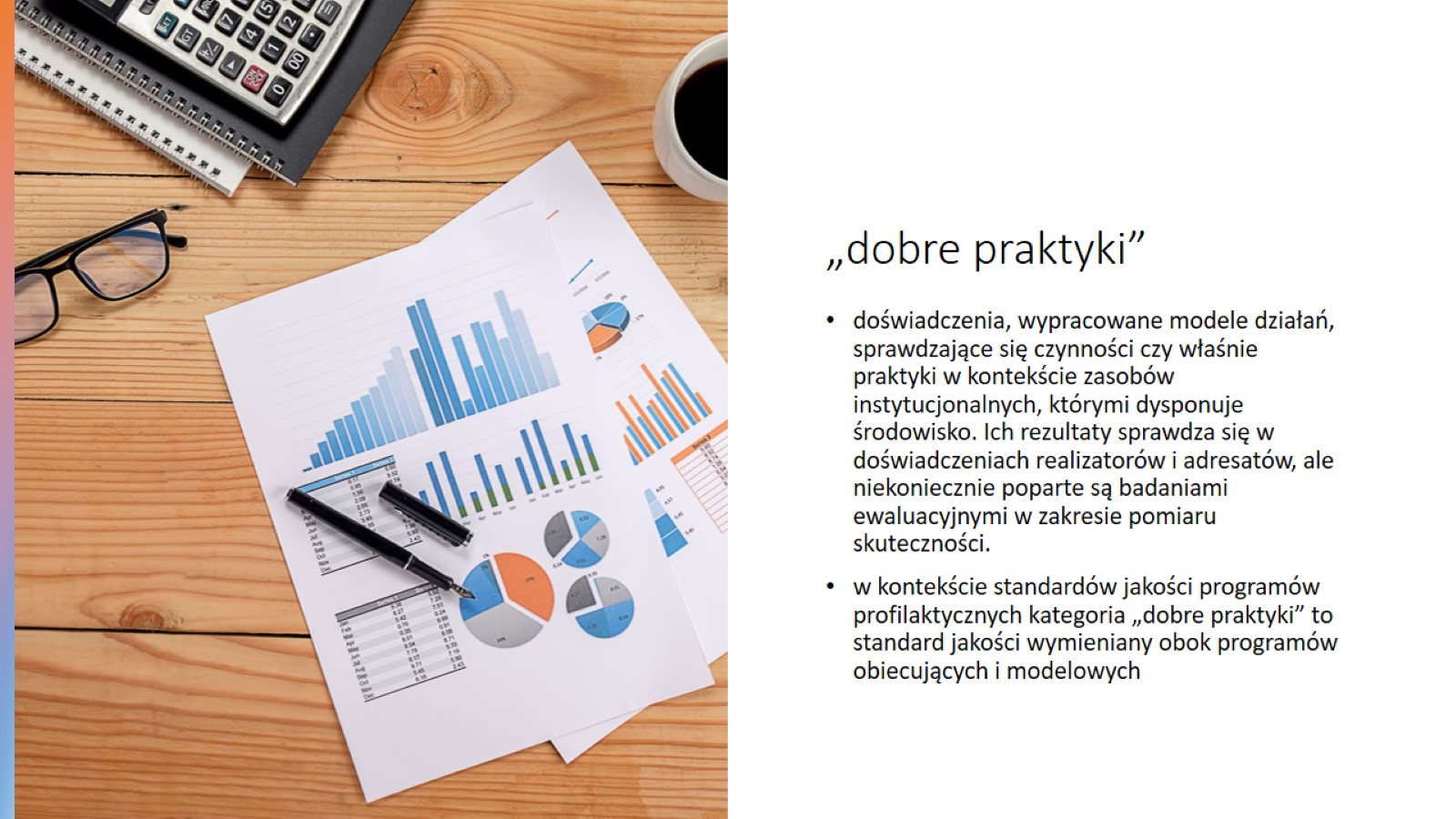 „dobre praktyki”
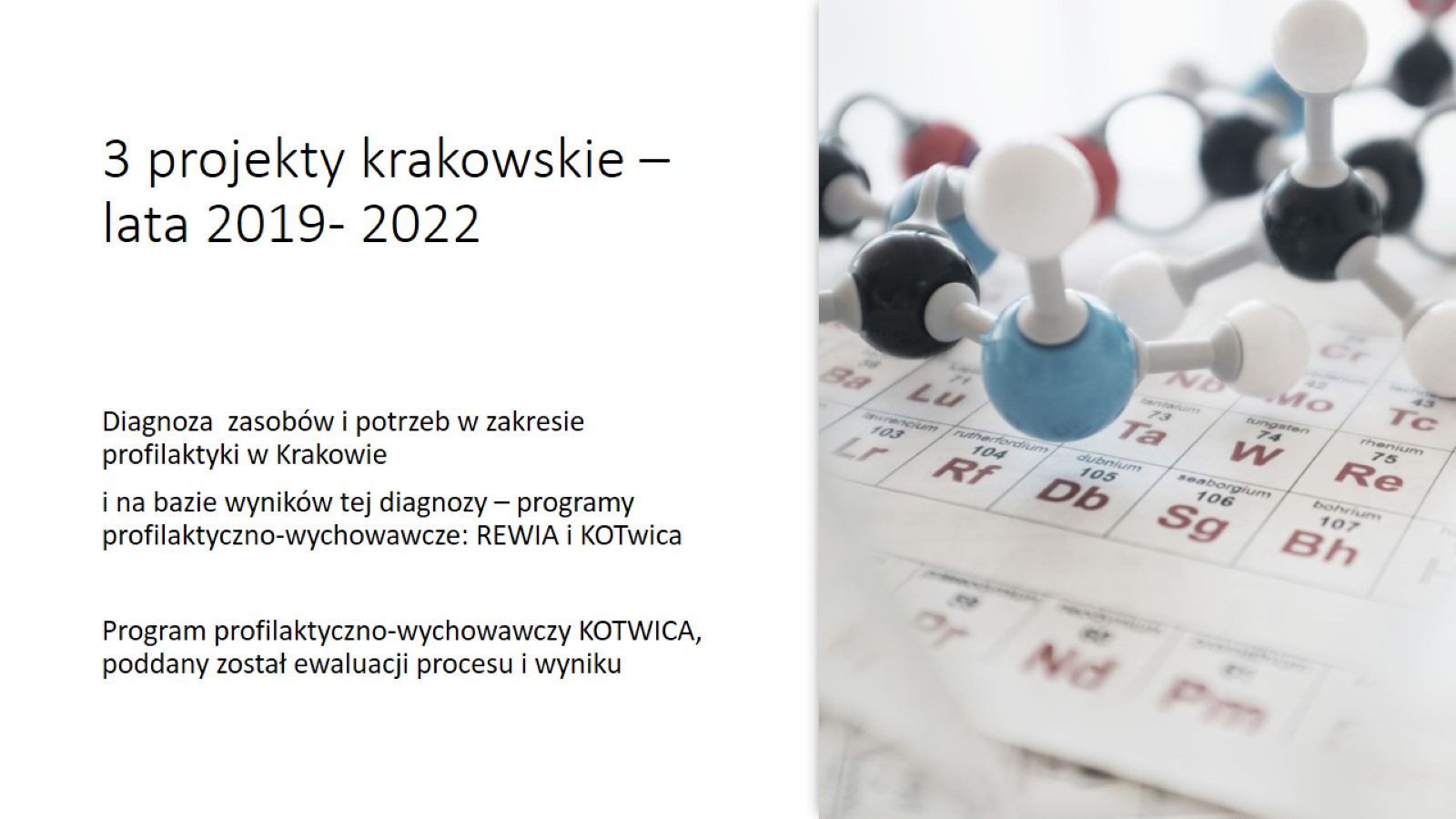 3 projekty krakowskie – lata 2019- 2022
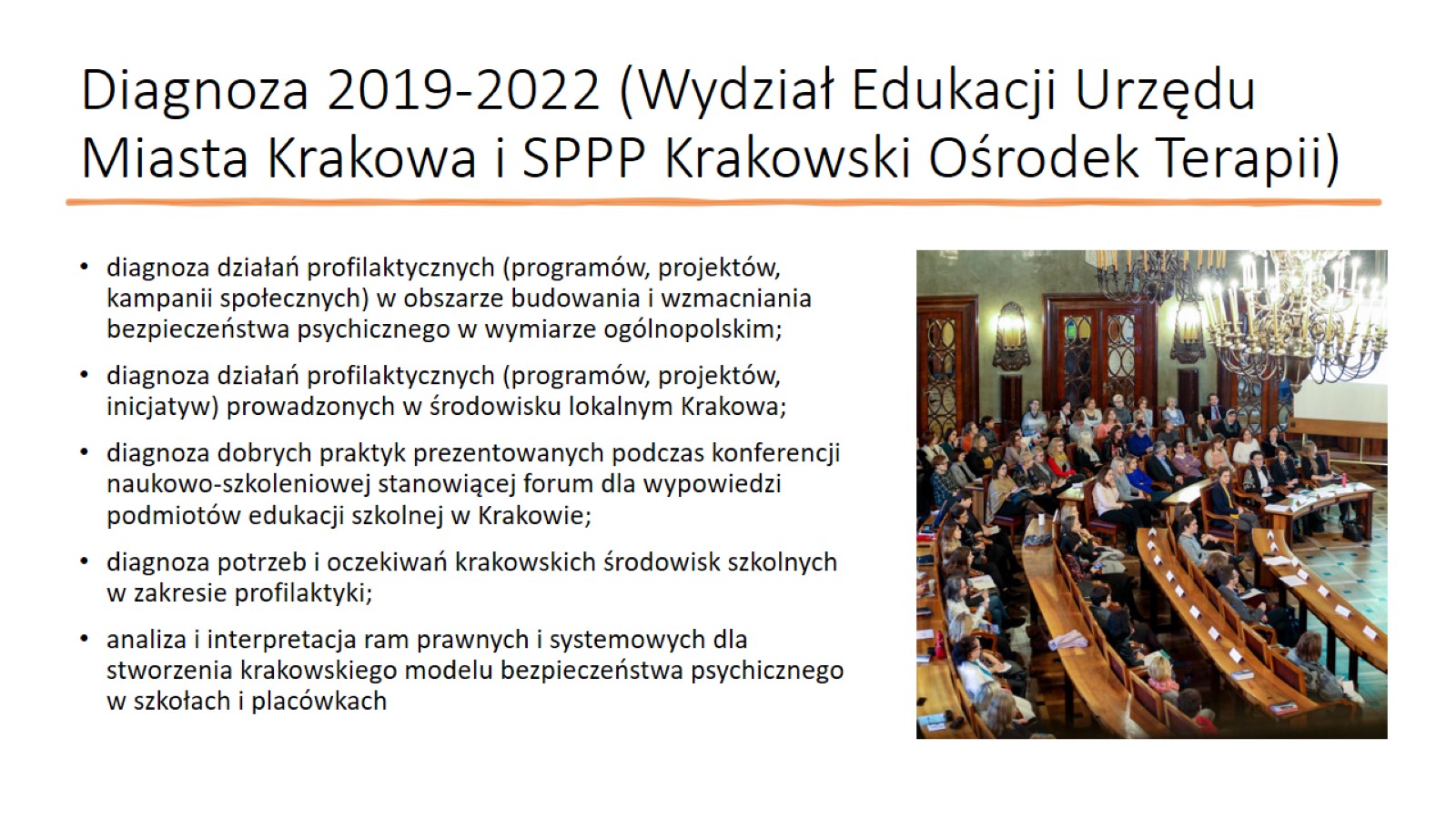 Diagnoza 2019-2022 (Wydział Edukacji Urzędu Miasta Krakowa i SPPP Krakowski Ośrodek Terapii)
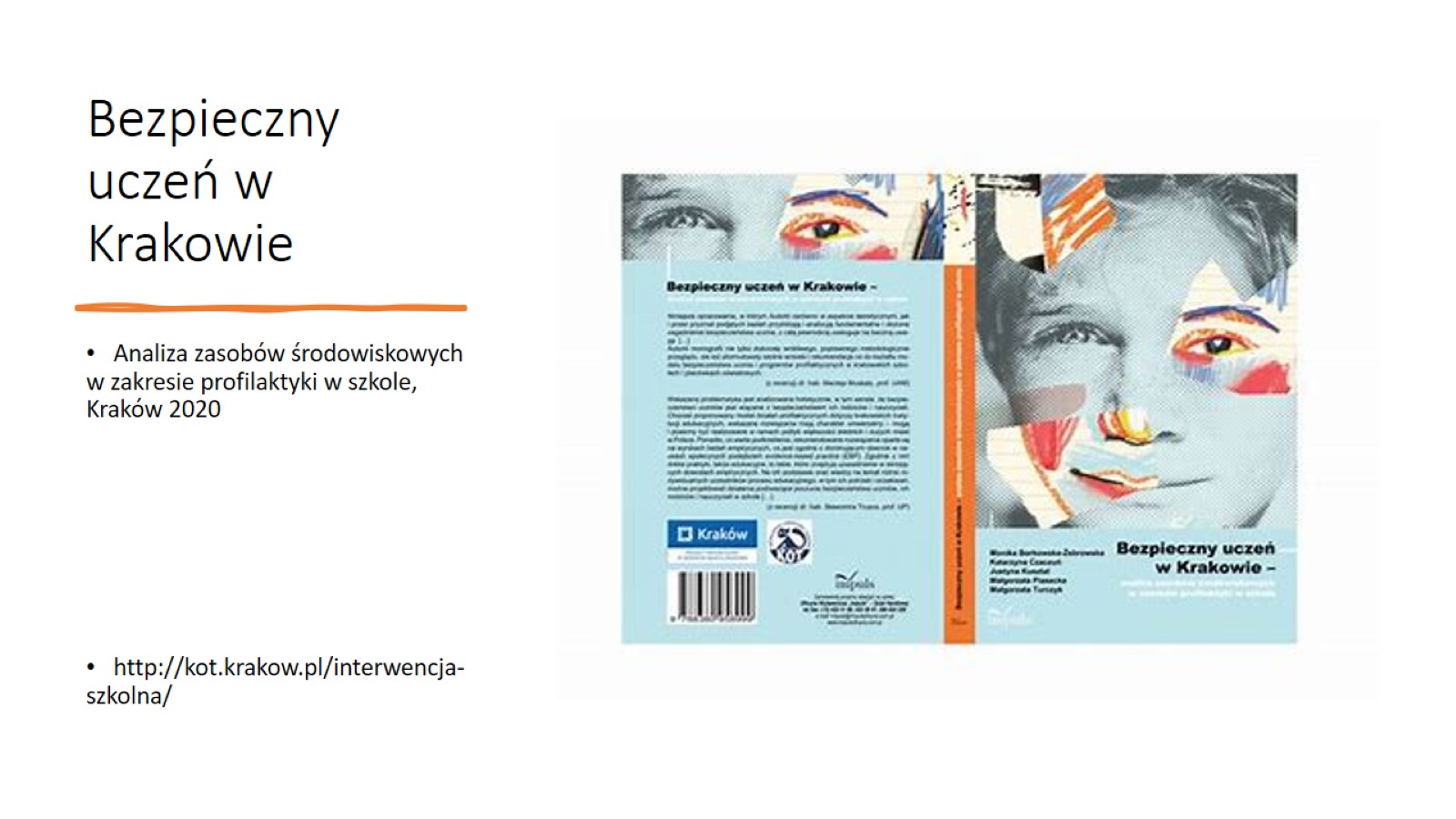 Bezpieczny uczeń w Krakowie
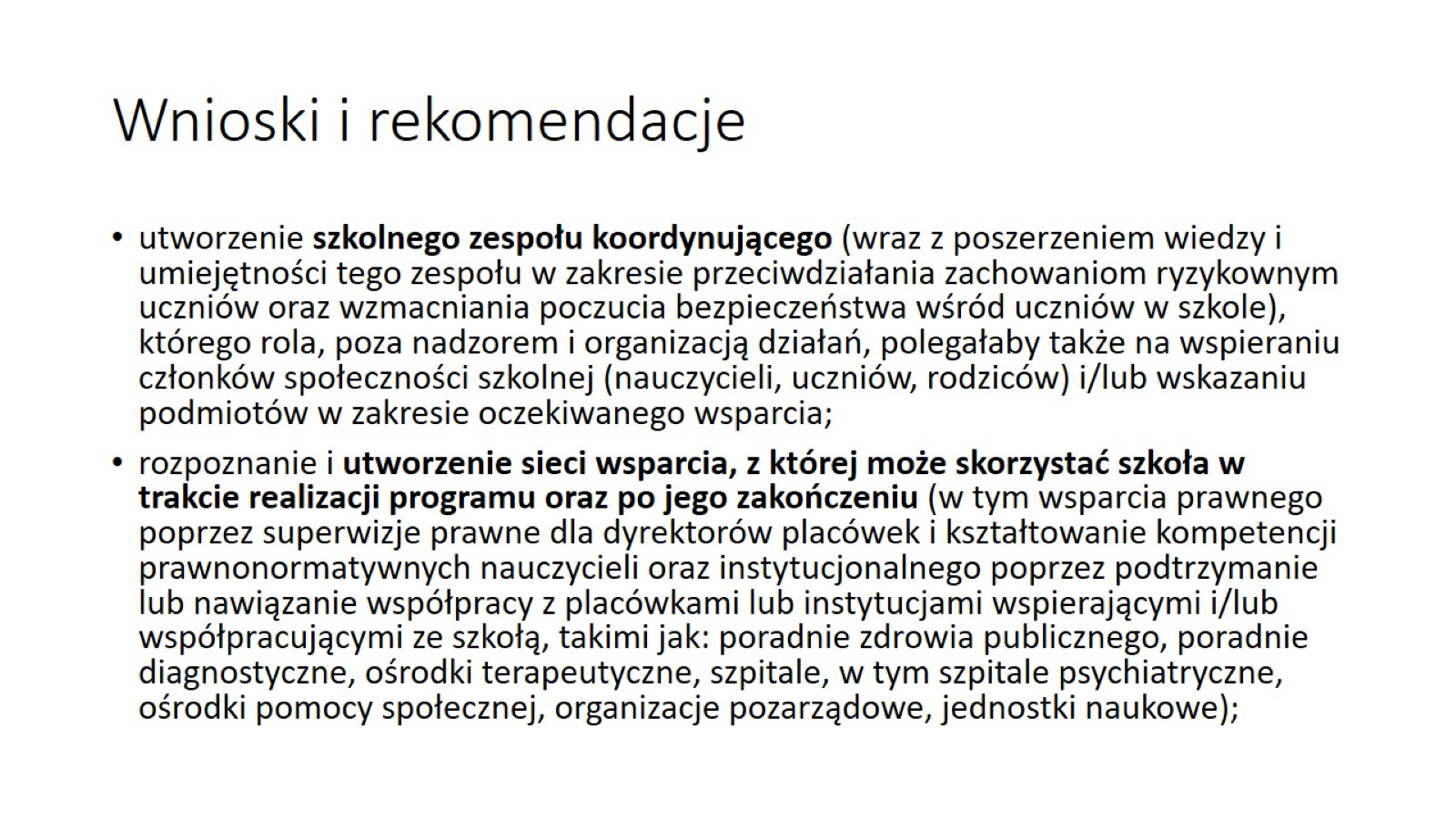 Wnioski i rekomendacje
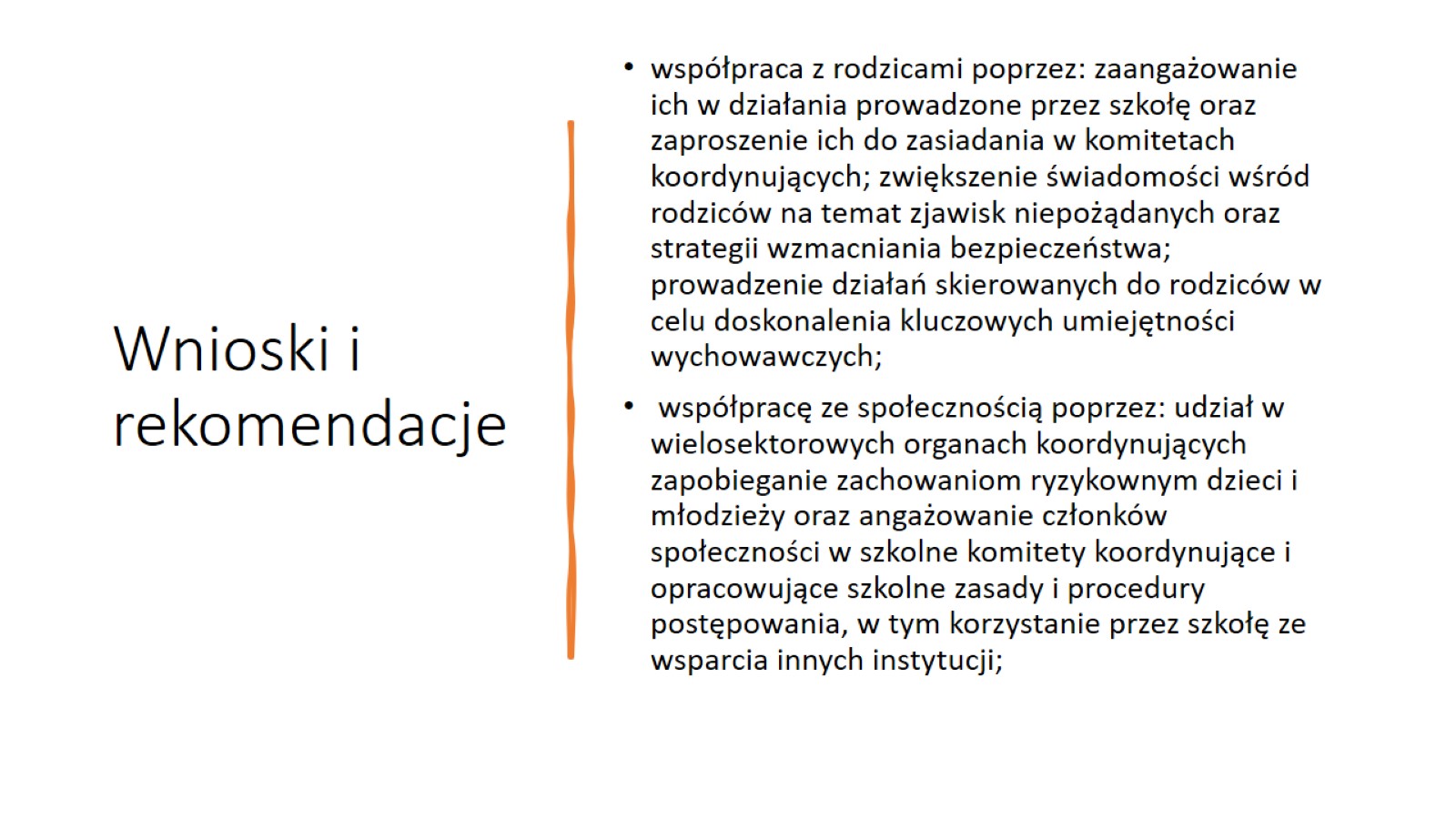 Wnioski i rekomendacje
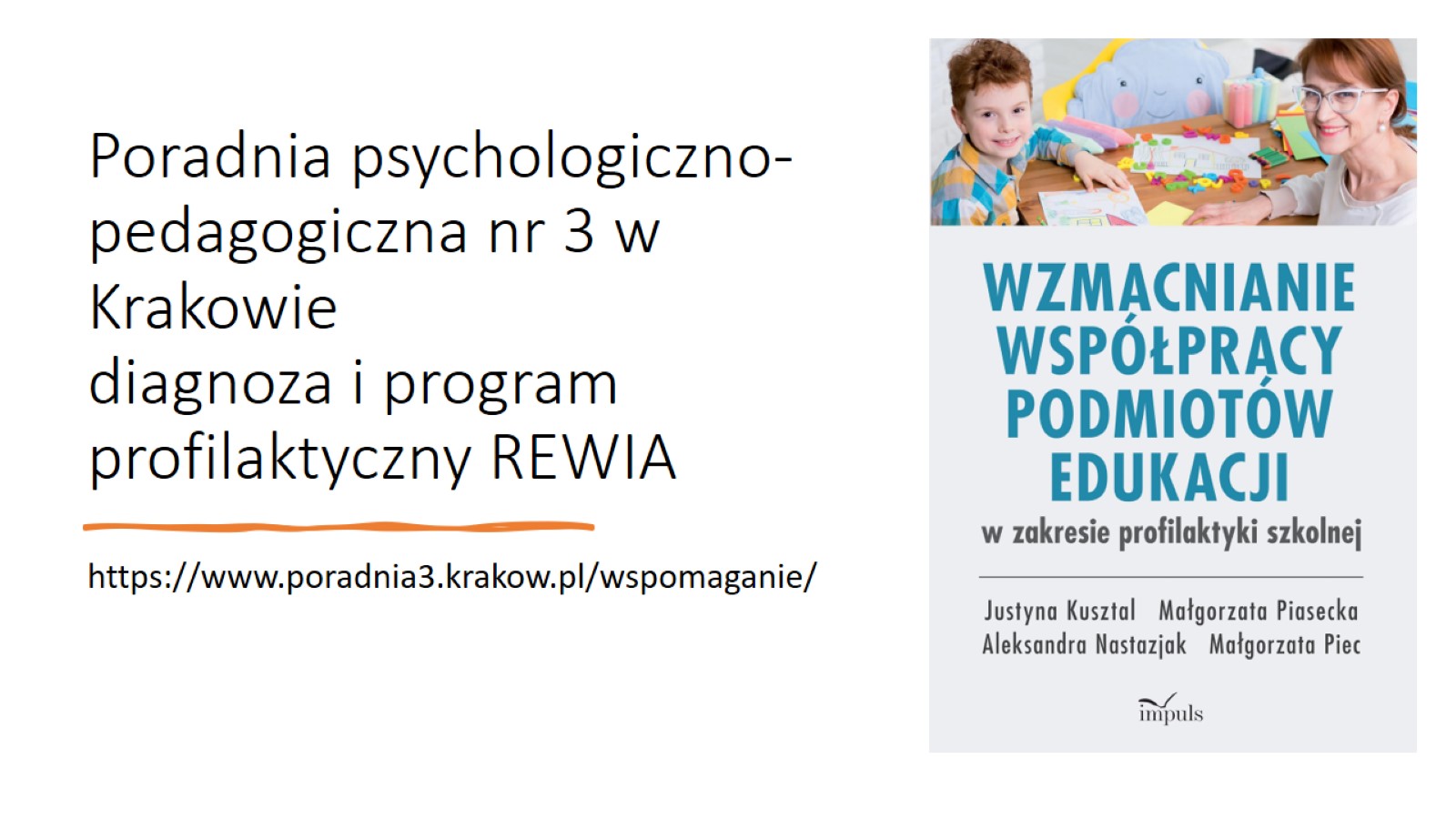 Poradnia psychologiczno- pedagogiczna nr 3 w Krakowiediagnoza i program profilaktyczny REWIA
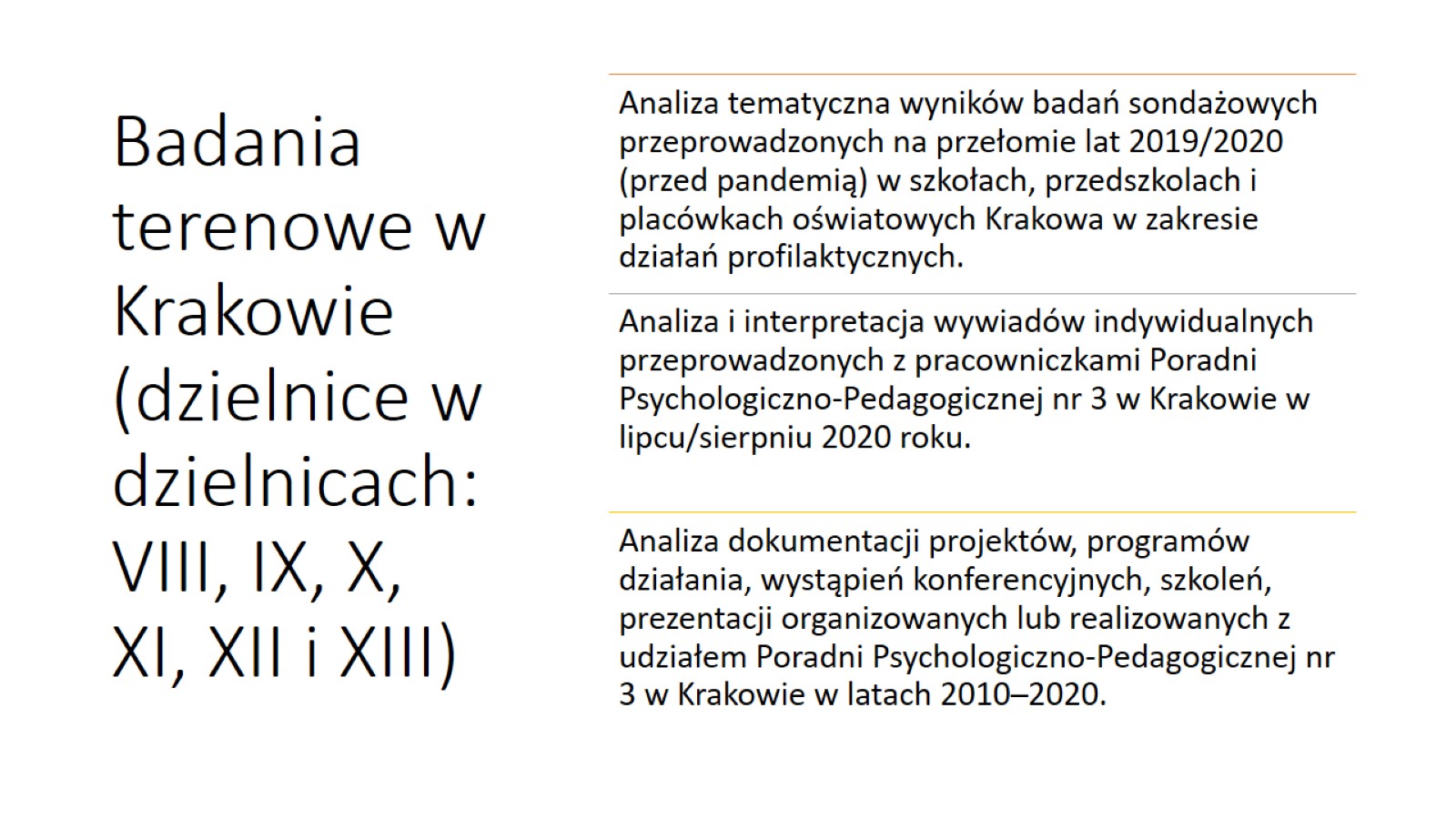 Badania terenowe w Krakowie (dzielnice w dzielnicach: VIII, IX, X, XI, XII i XIII)
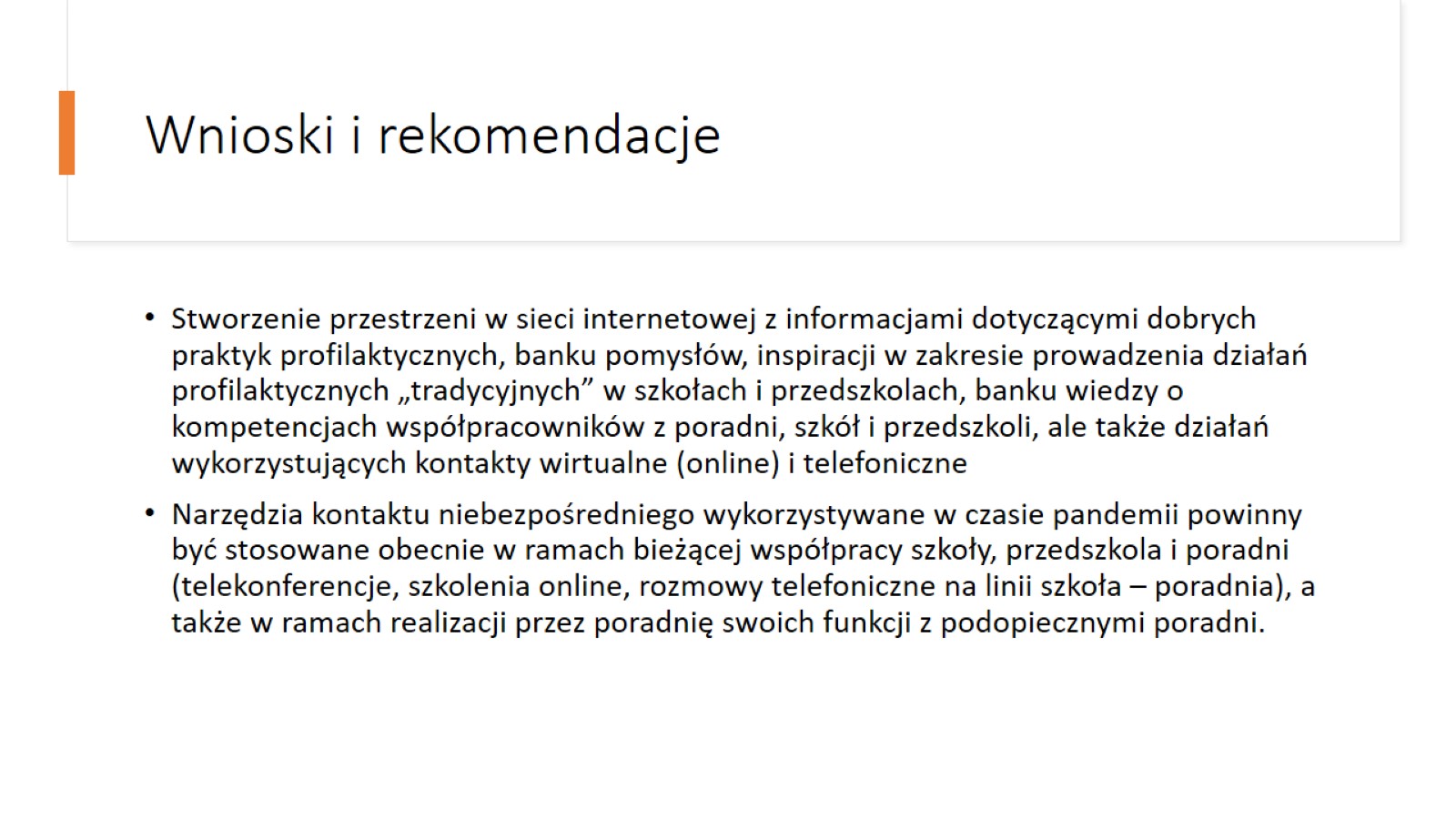 Wnioski i rekomendacje
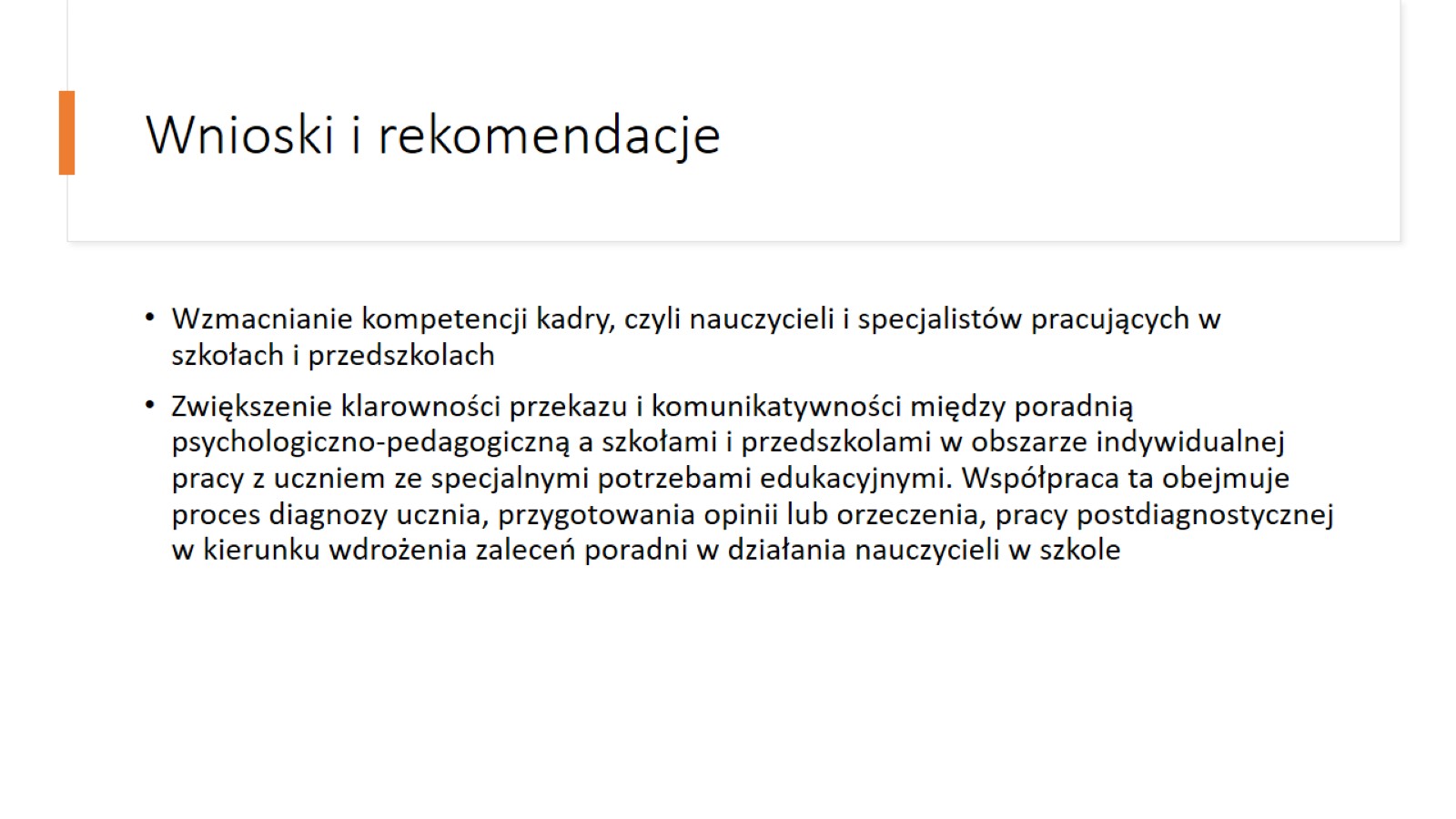 Wnioski i rekomendacje
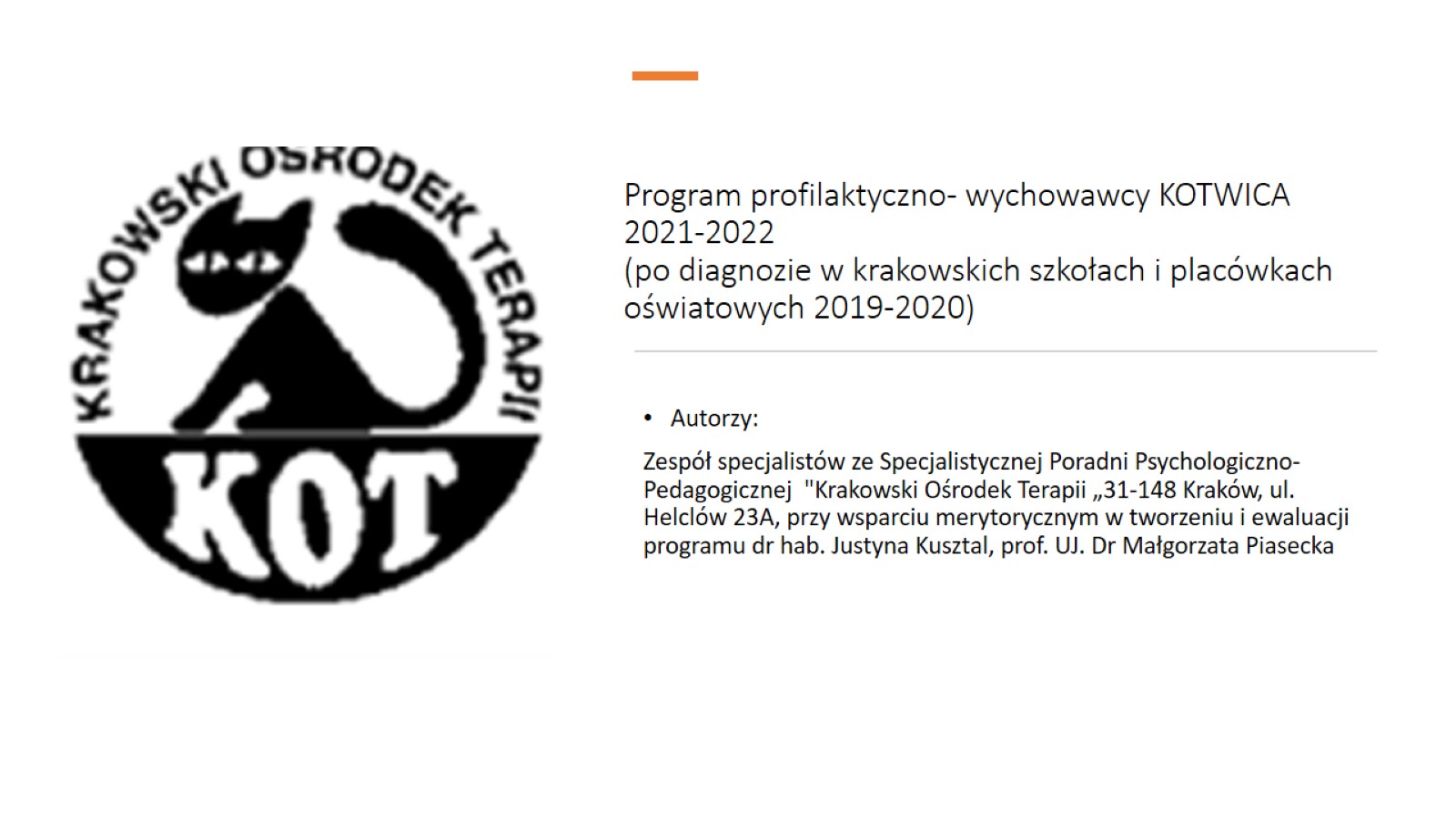 Program profilaktyczno- wychowawcy KOTWICA 2021-2022(po diagnozie w krakowskich szkołach i placówkach oświatowych 2019-2020)
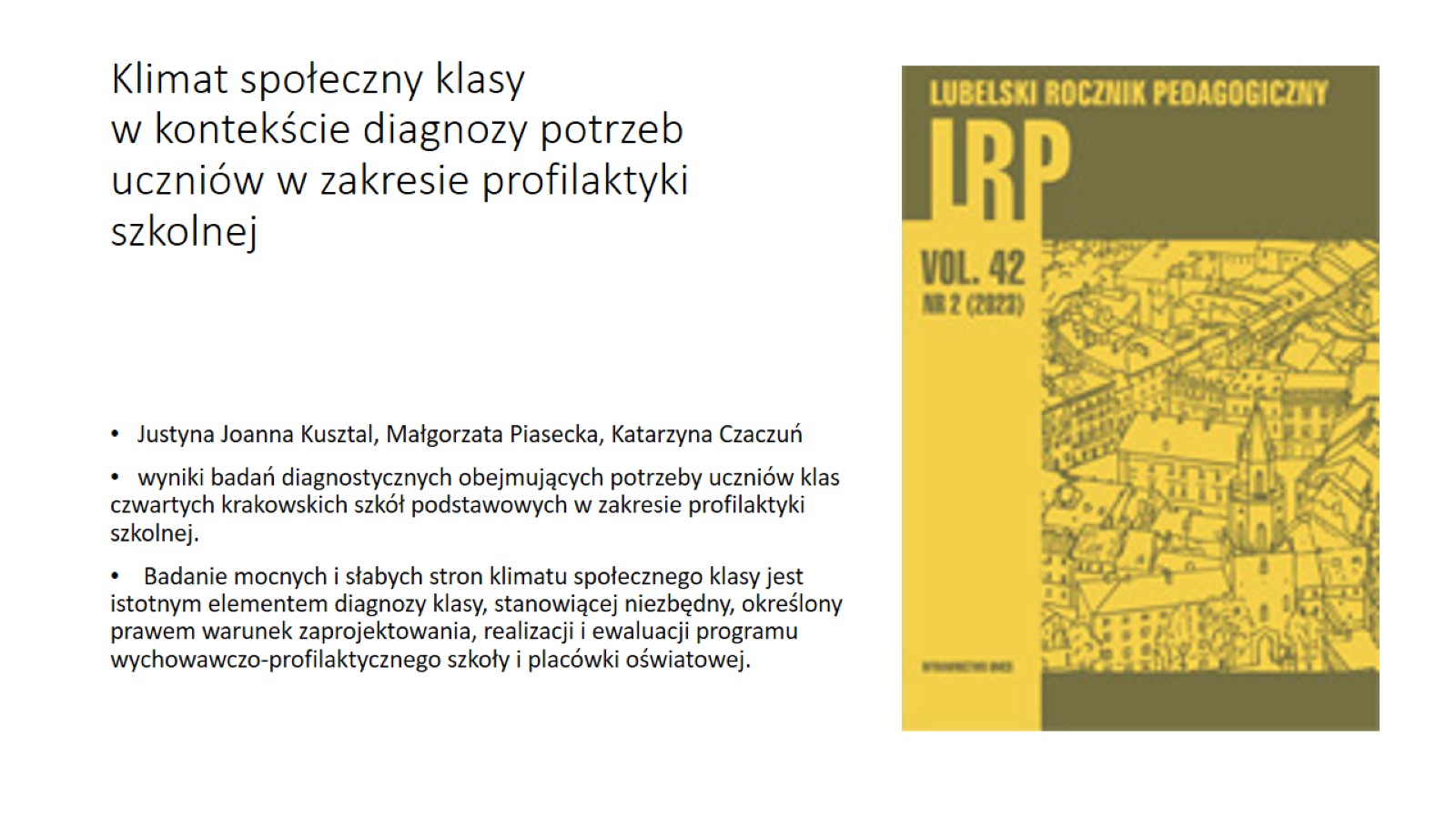 Klimat społeczny klasyw kontekście diagnozy potrzeb uczniów w zakresie profilaktyki szkolnej
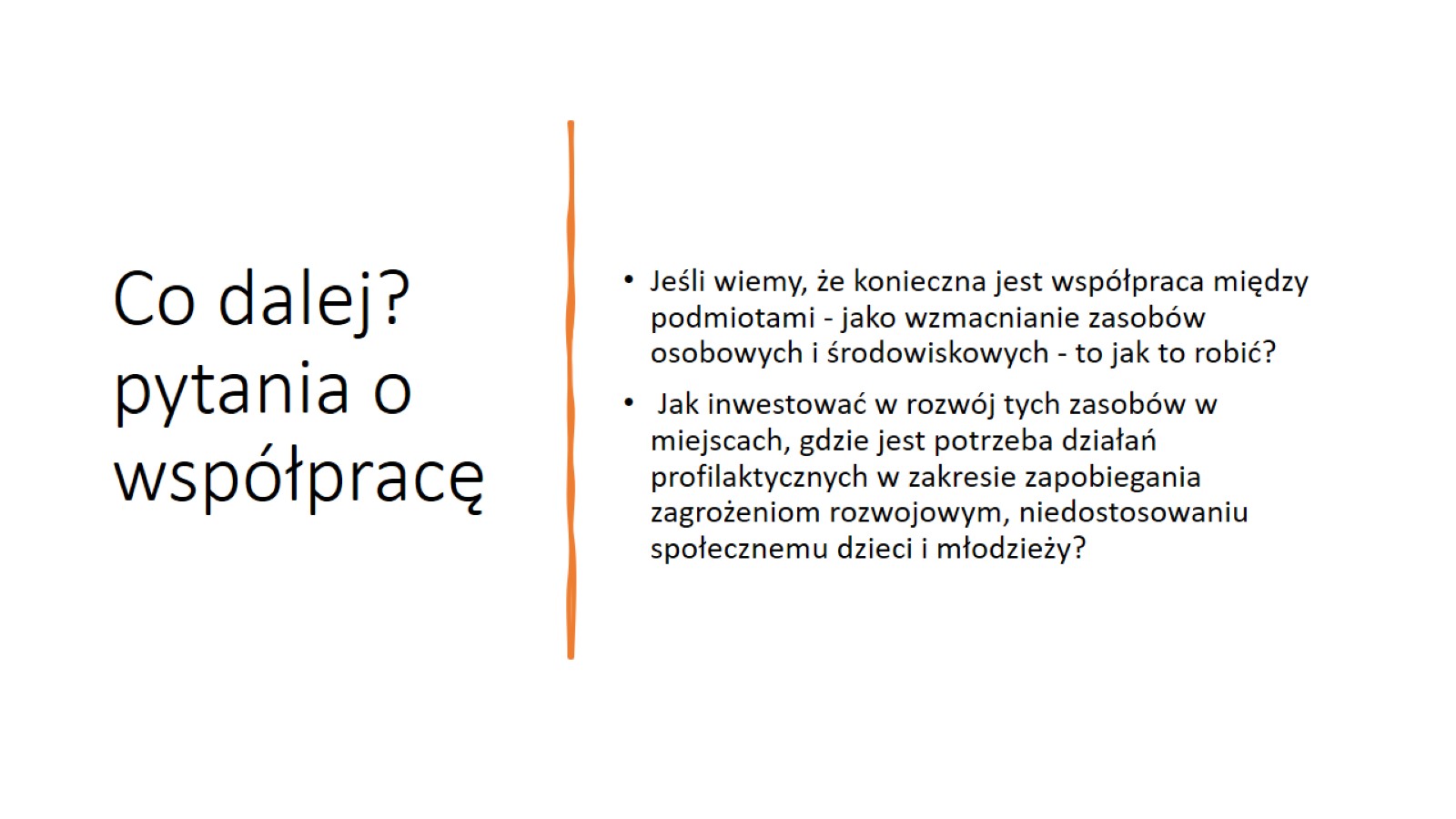 Co dalej? pytania o współpracę
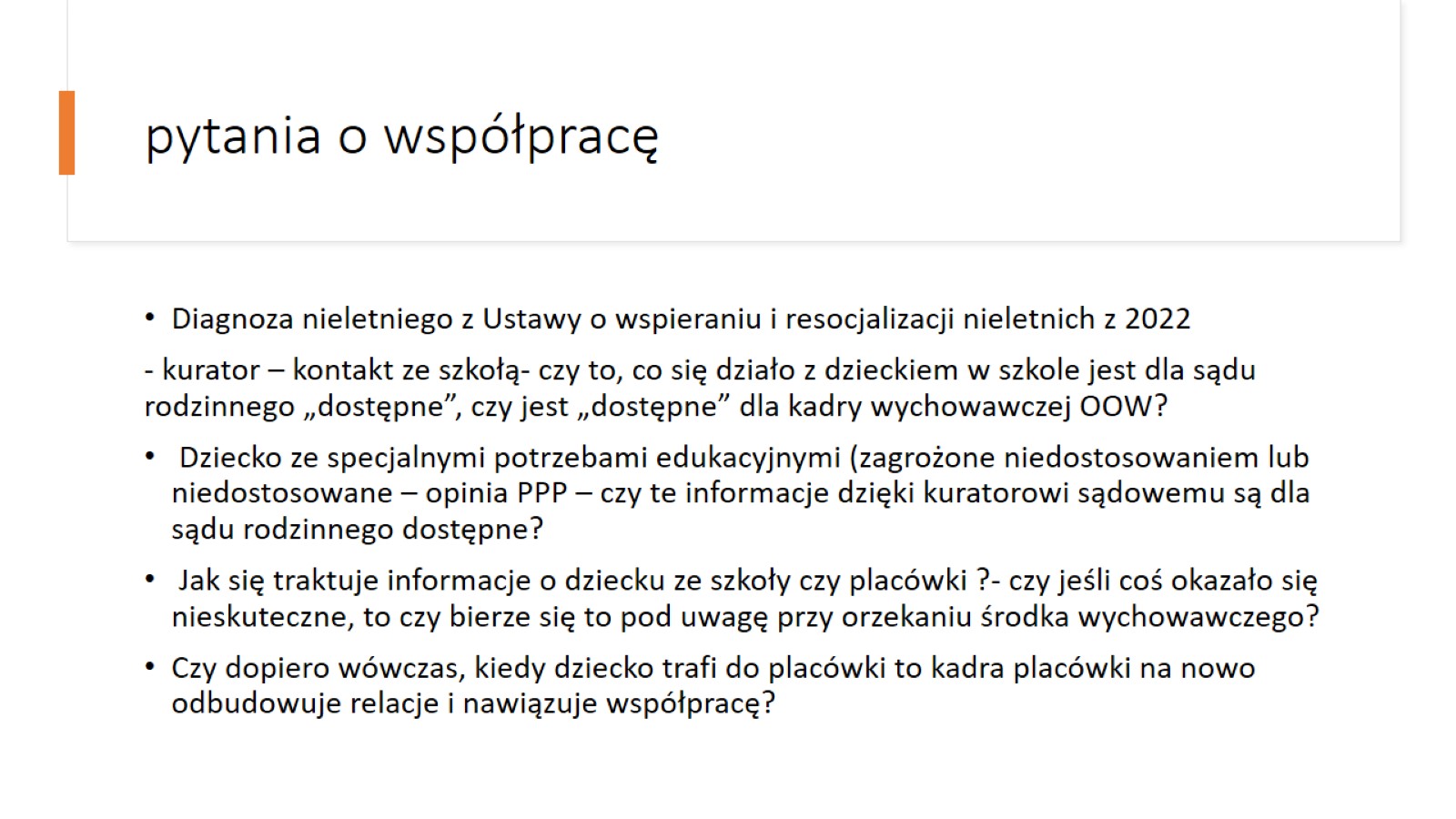 pytania o współpracę
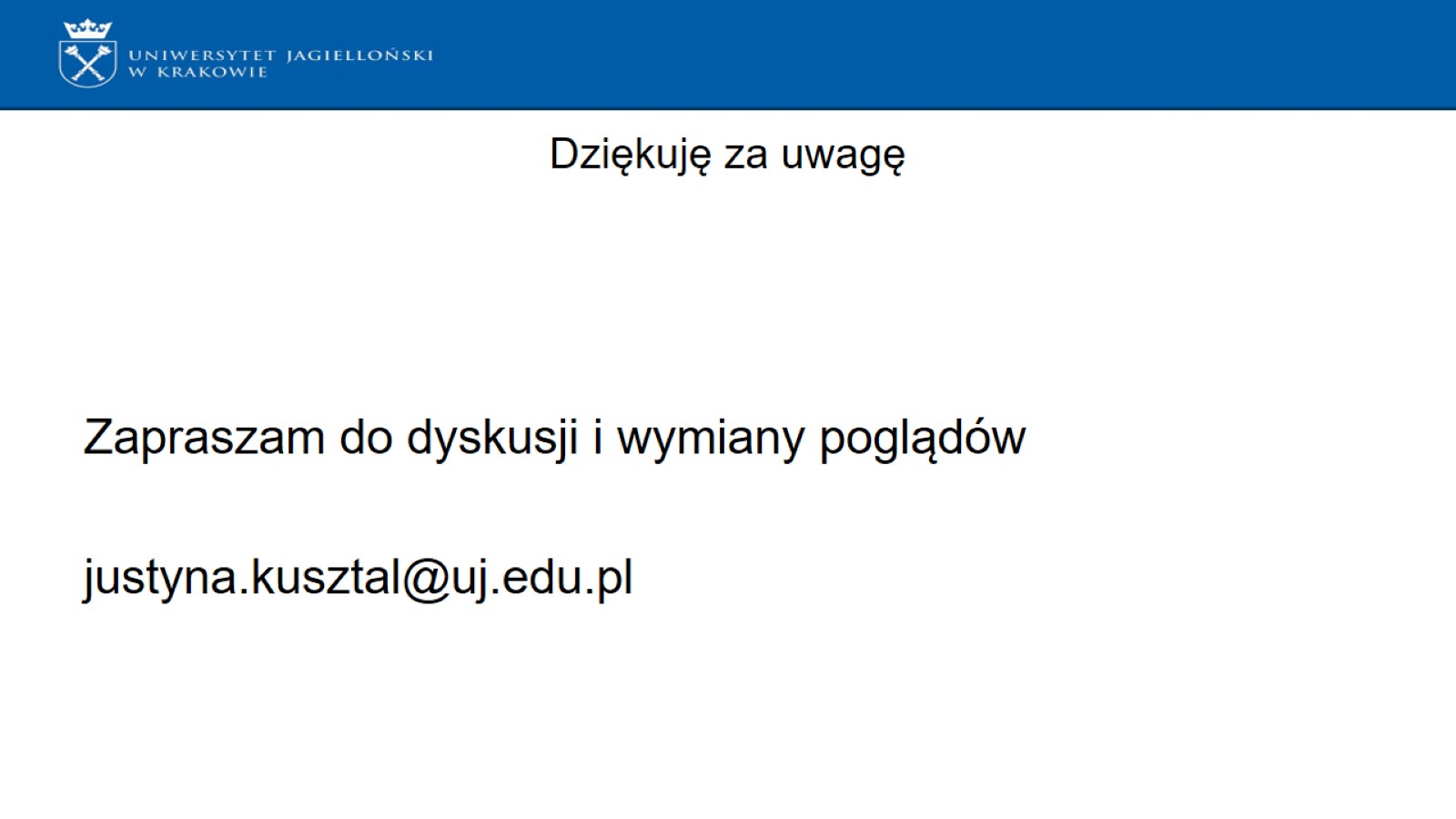 Dziękuję za uwagę
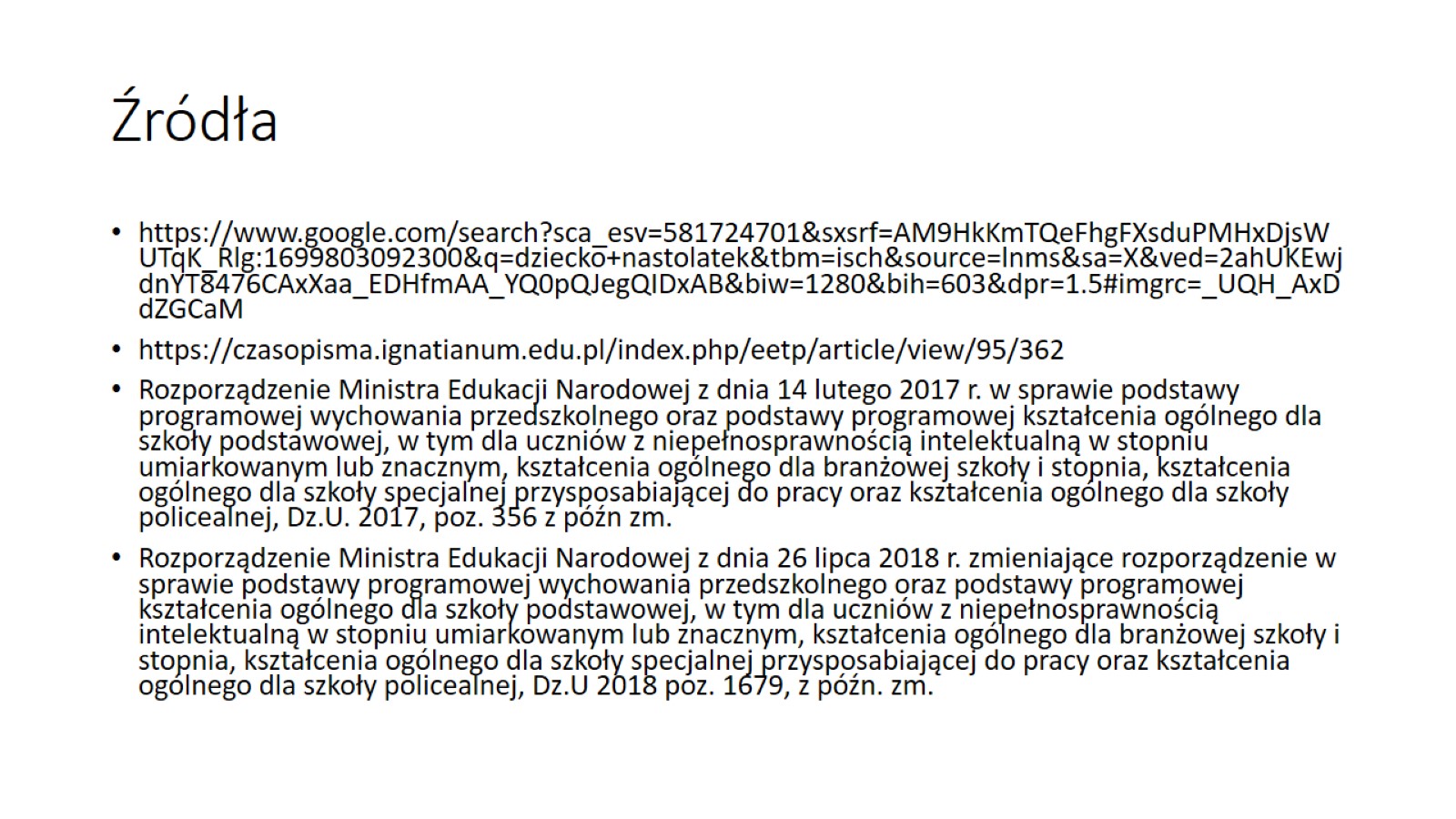 Źródła
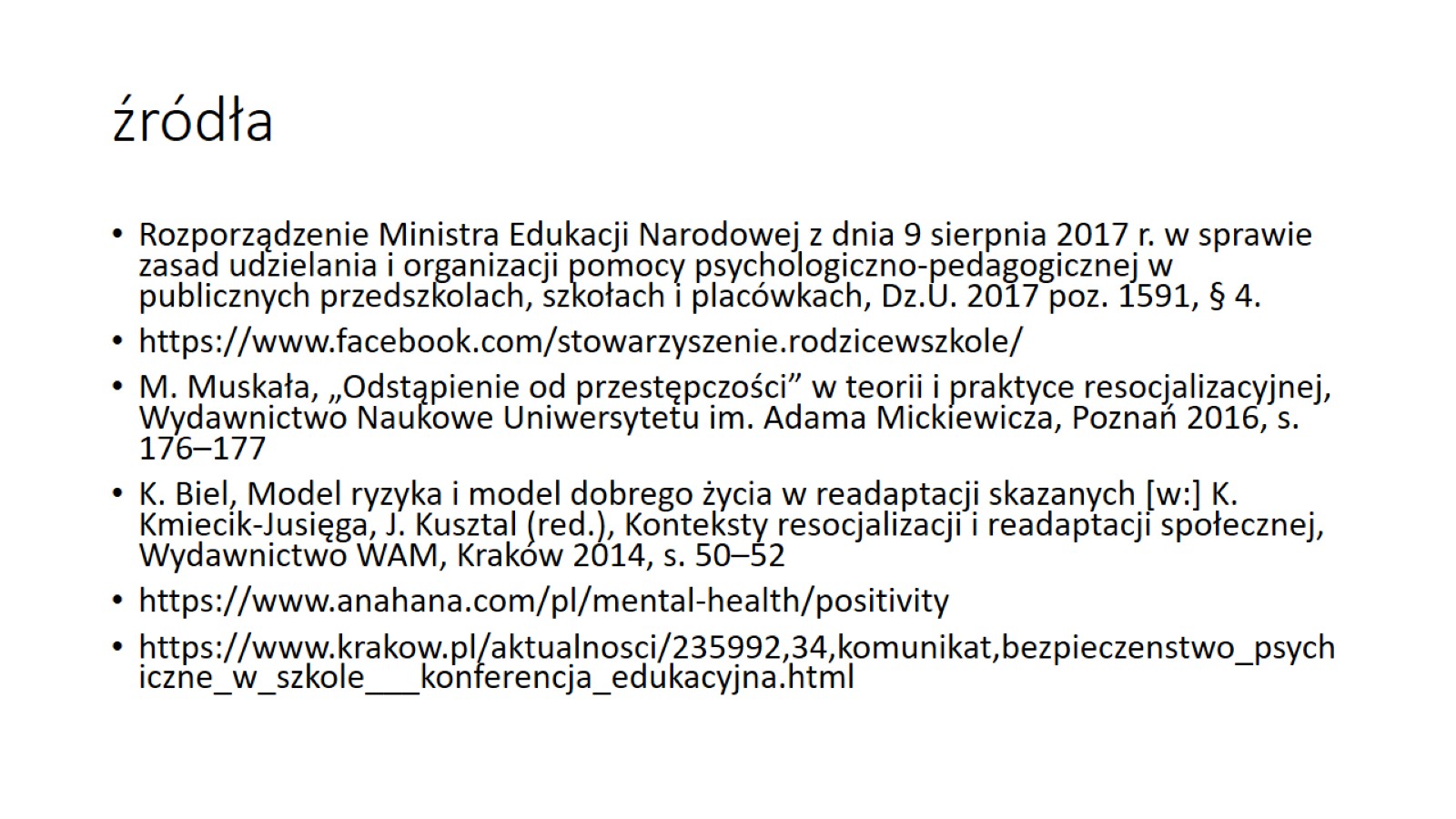 źródła
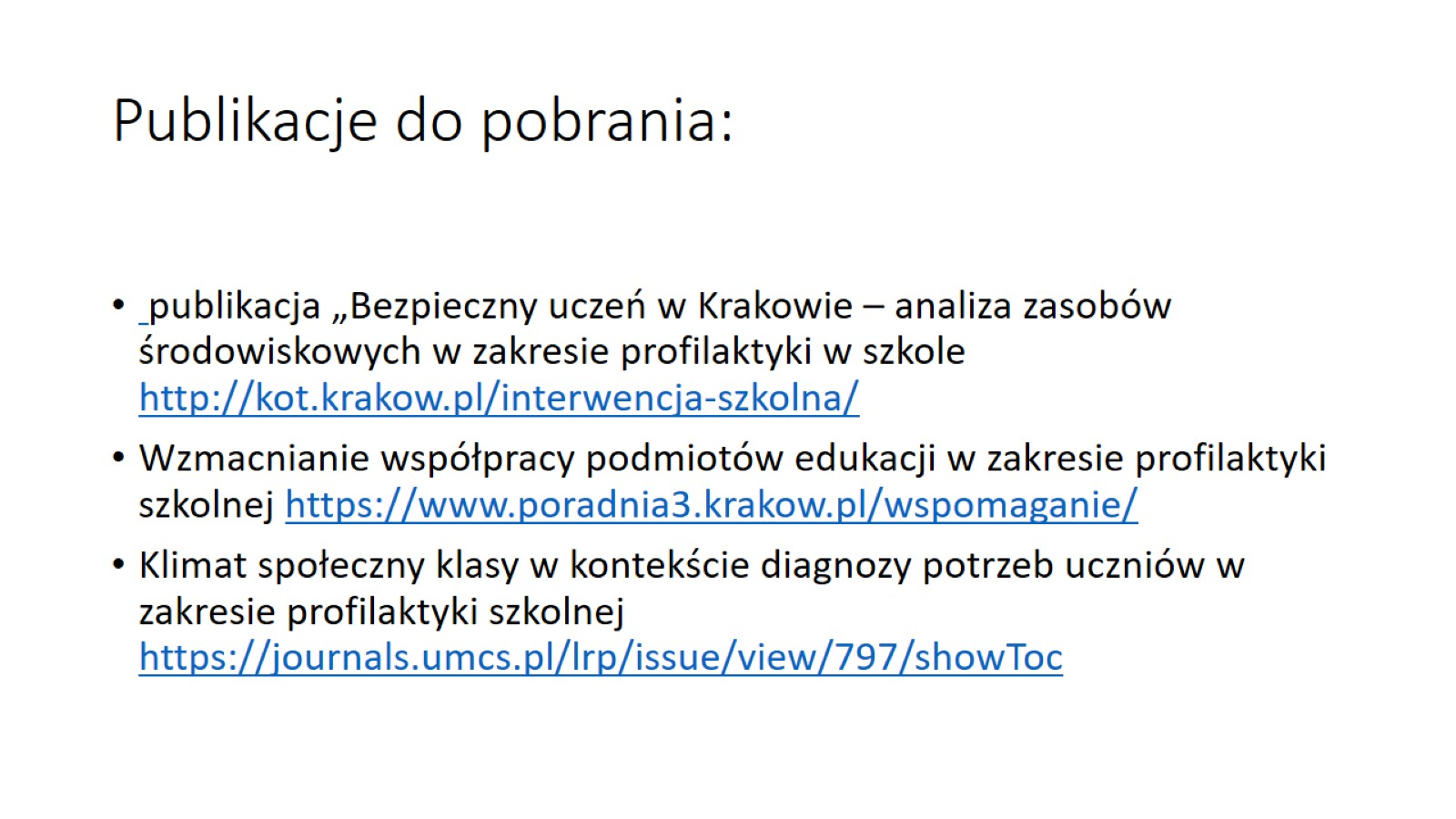 Publikacje do pobrania: